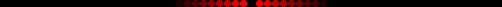 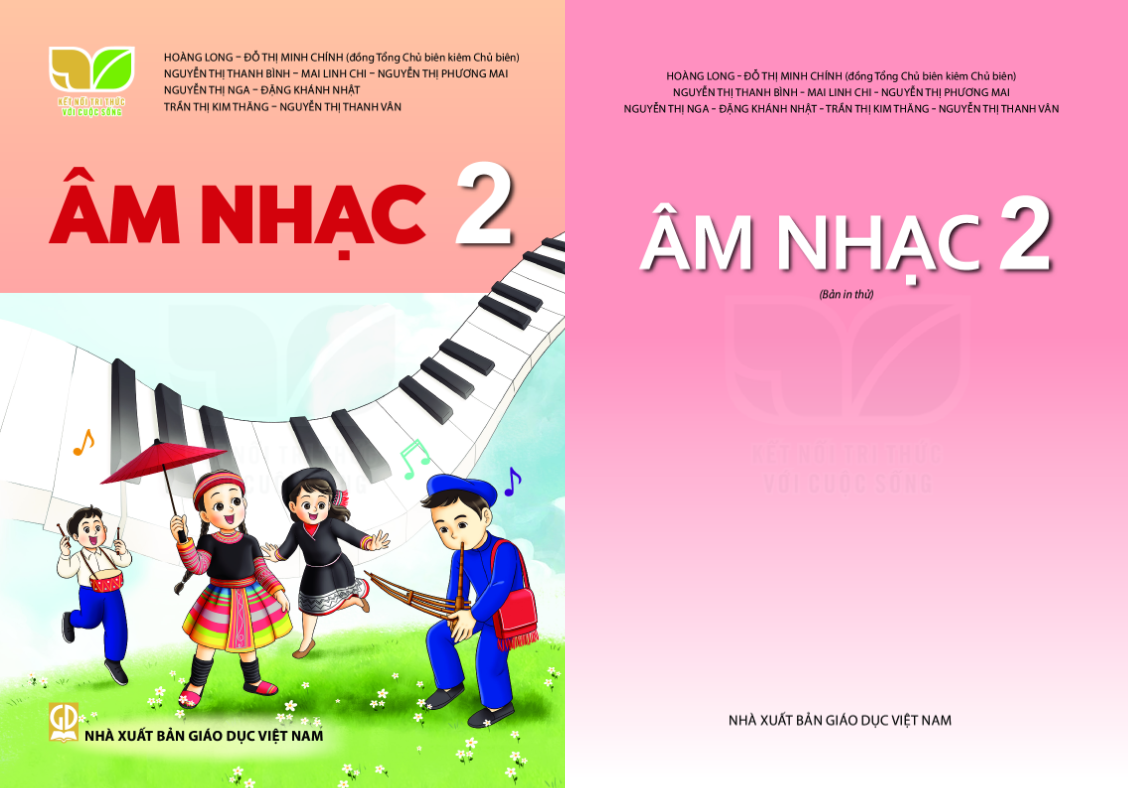 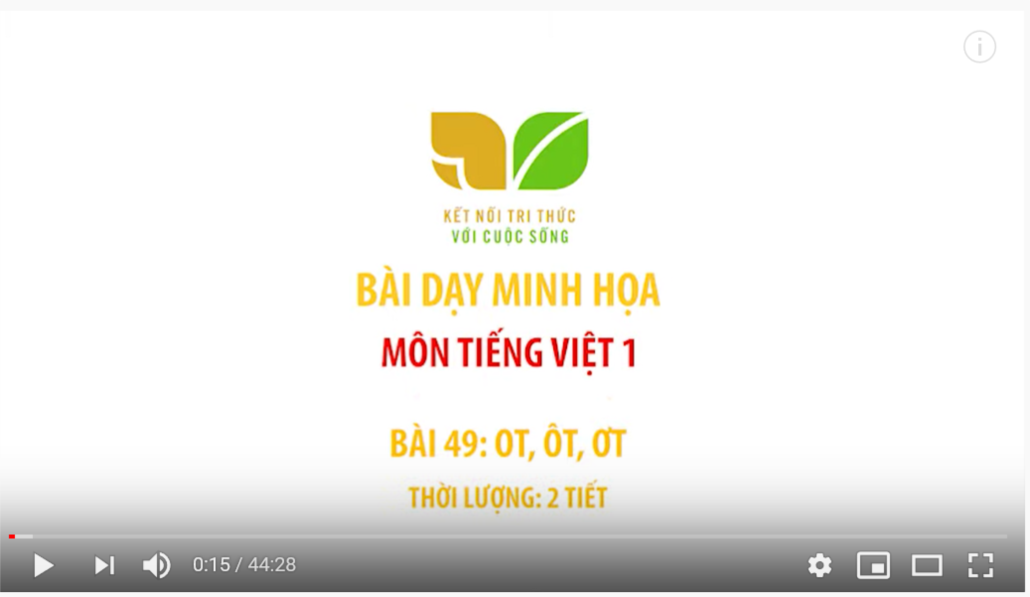 CHỦ ĐỀ 3 - TIẾT 3
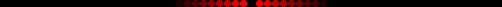 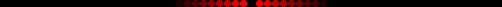 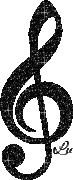 Lương Thị Trà Giang
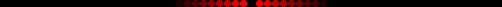 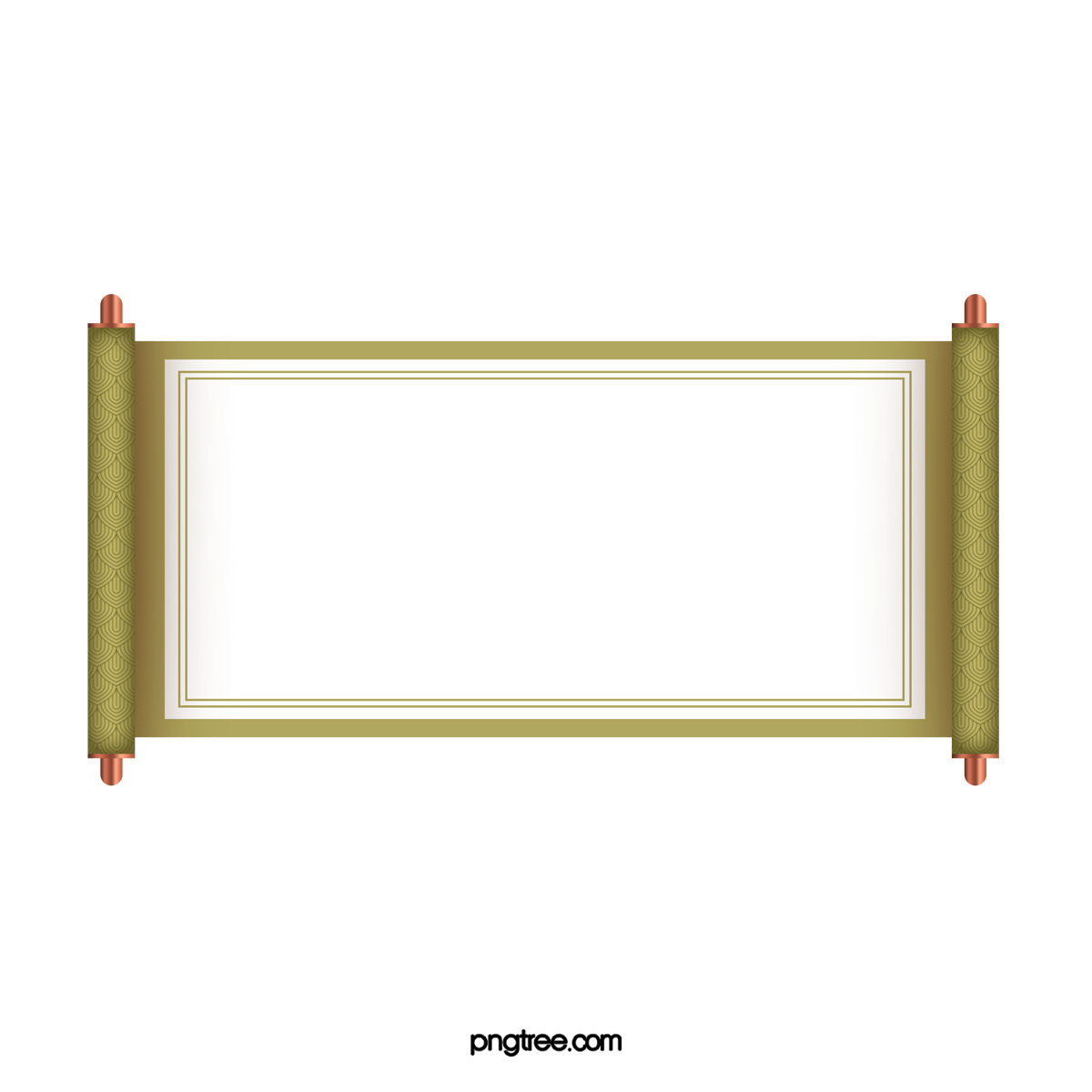 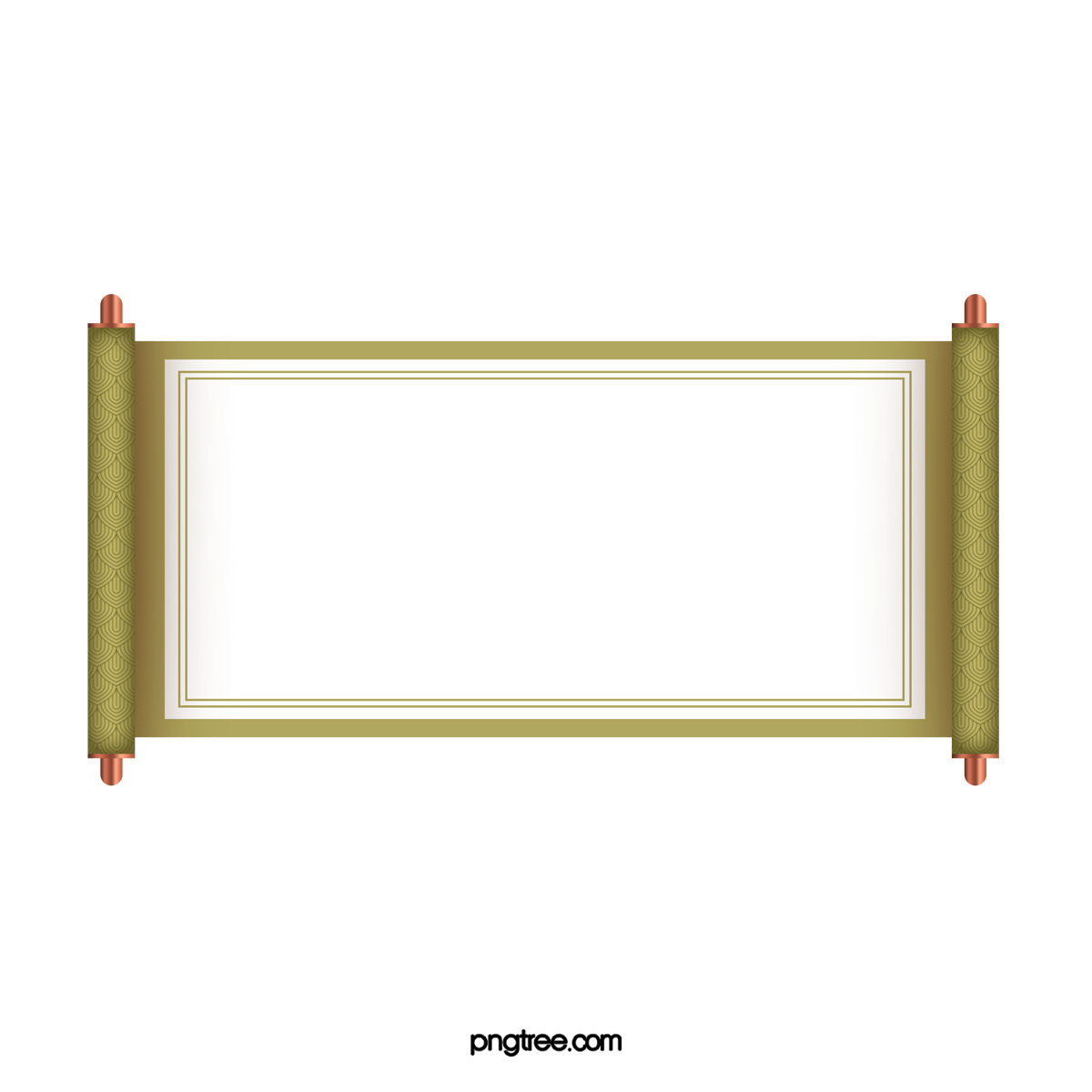 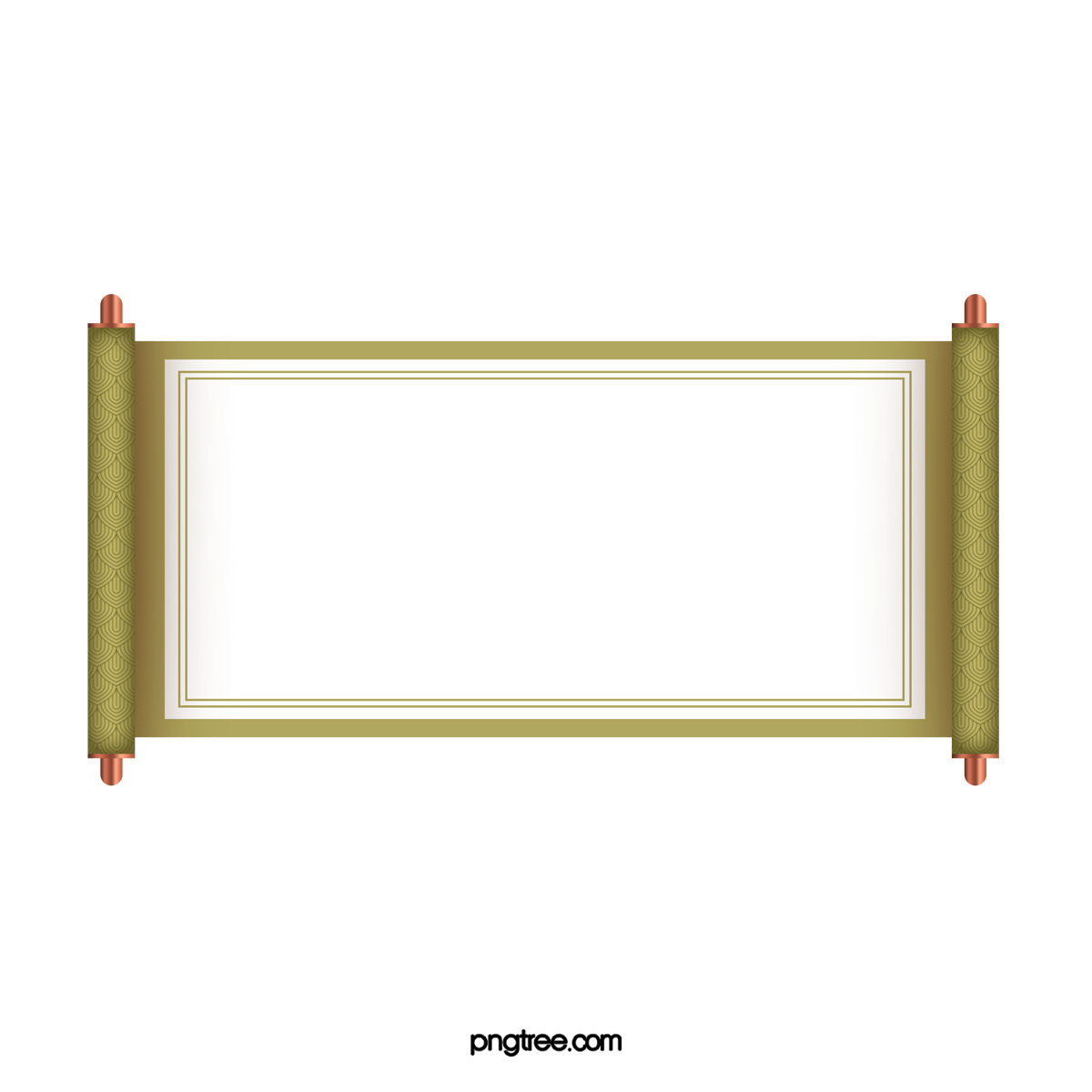 TRÒ CHƠI
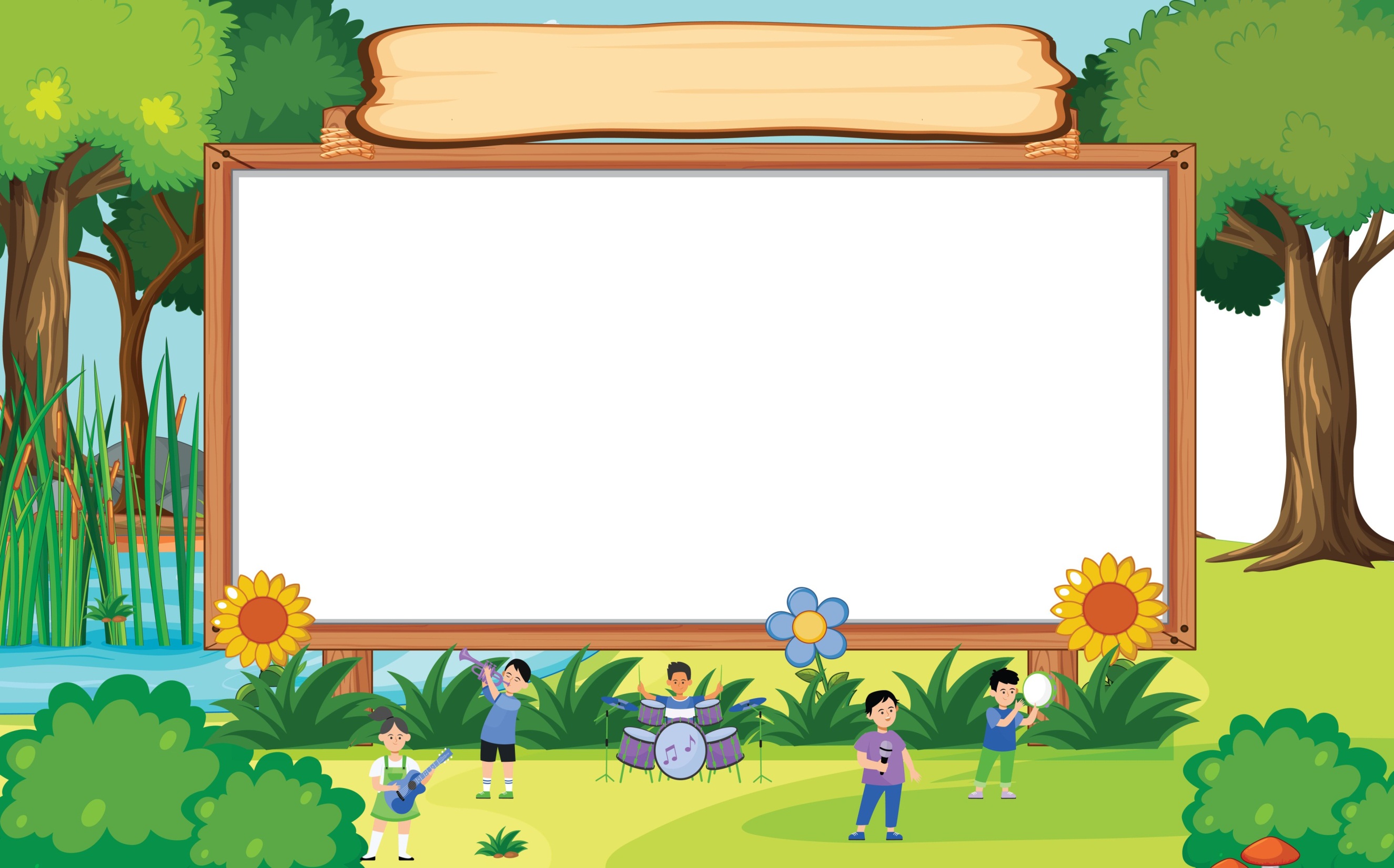 AI NGHE TÀI HƠN
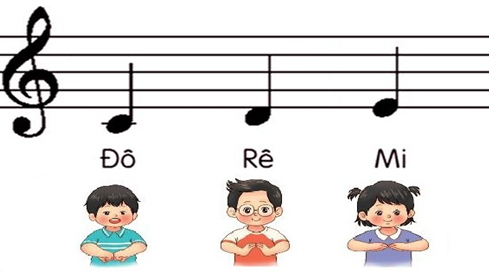 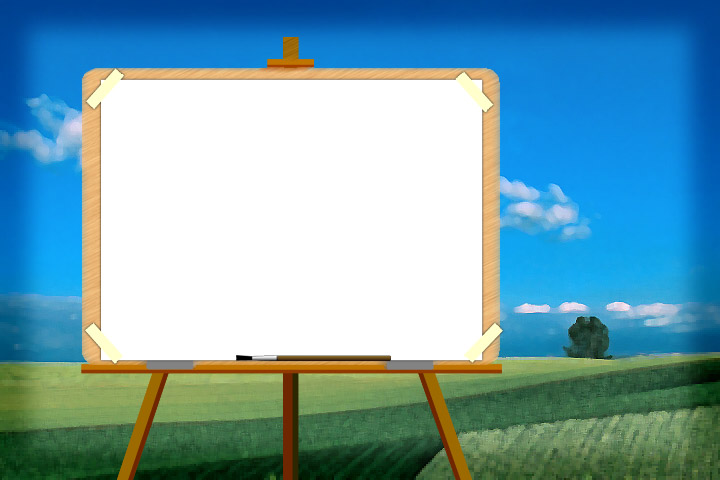 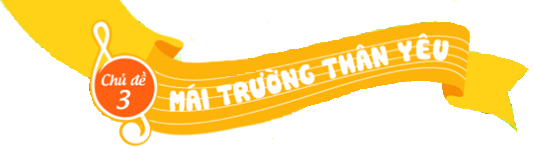 ÔN TẬP ĐỌC NHẠC
BÀI SỐ 2
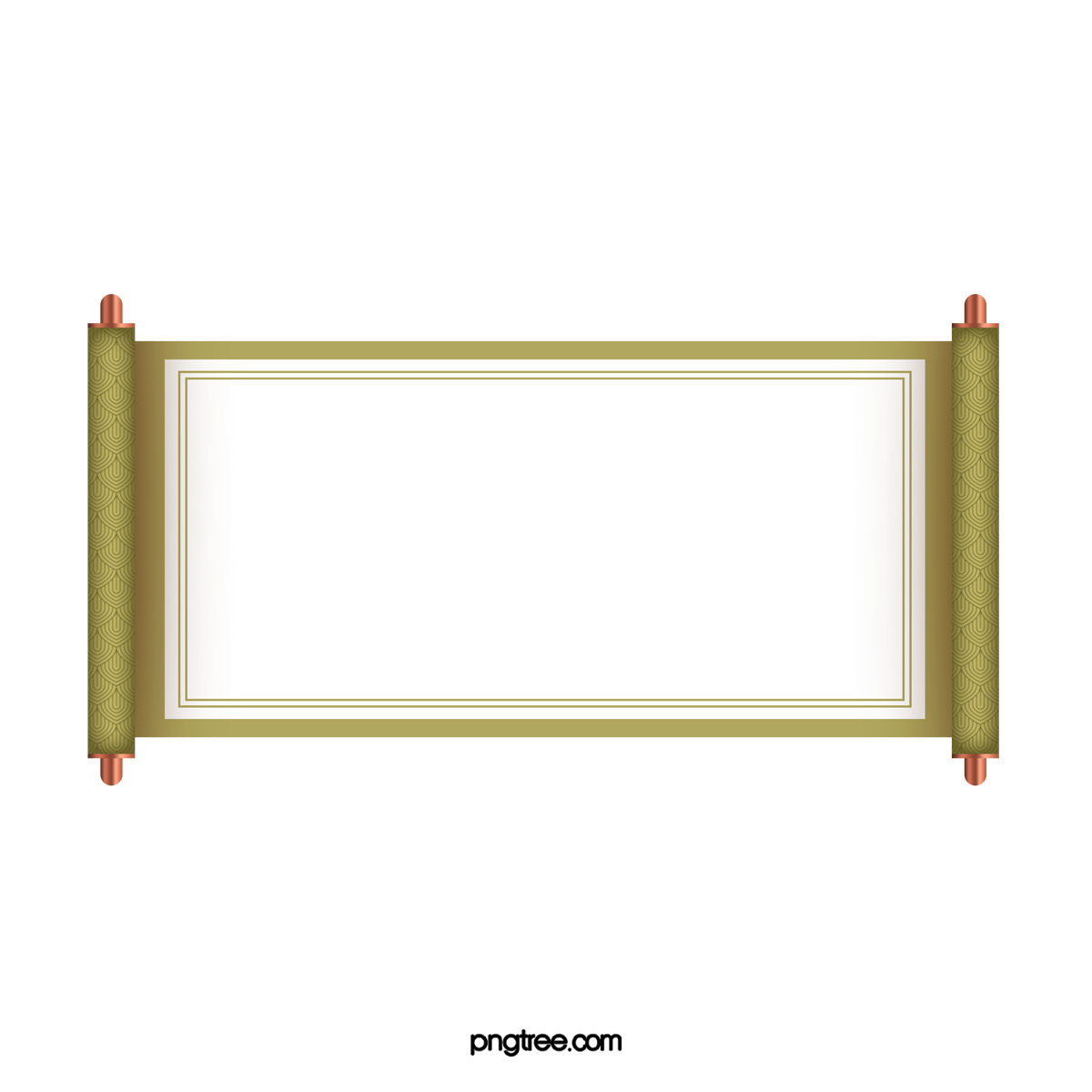 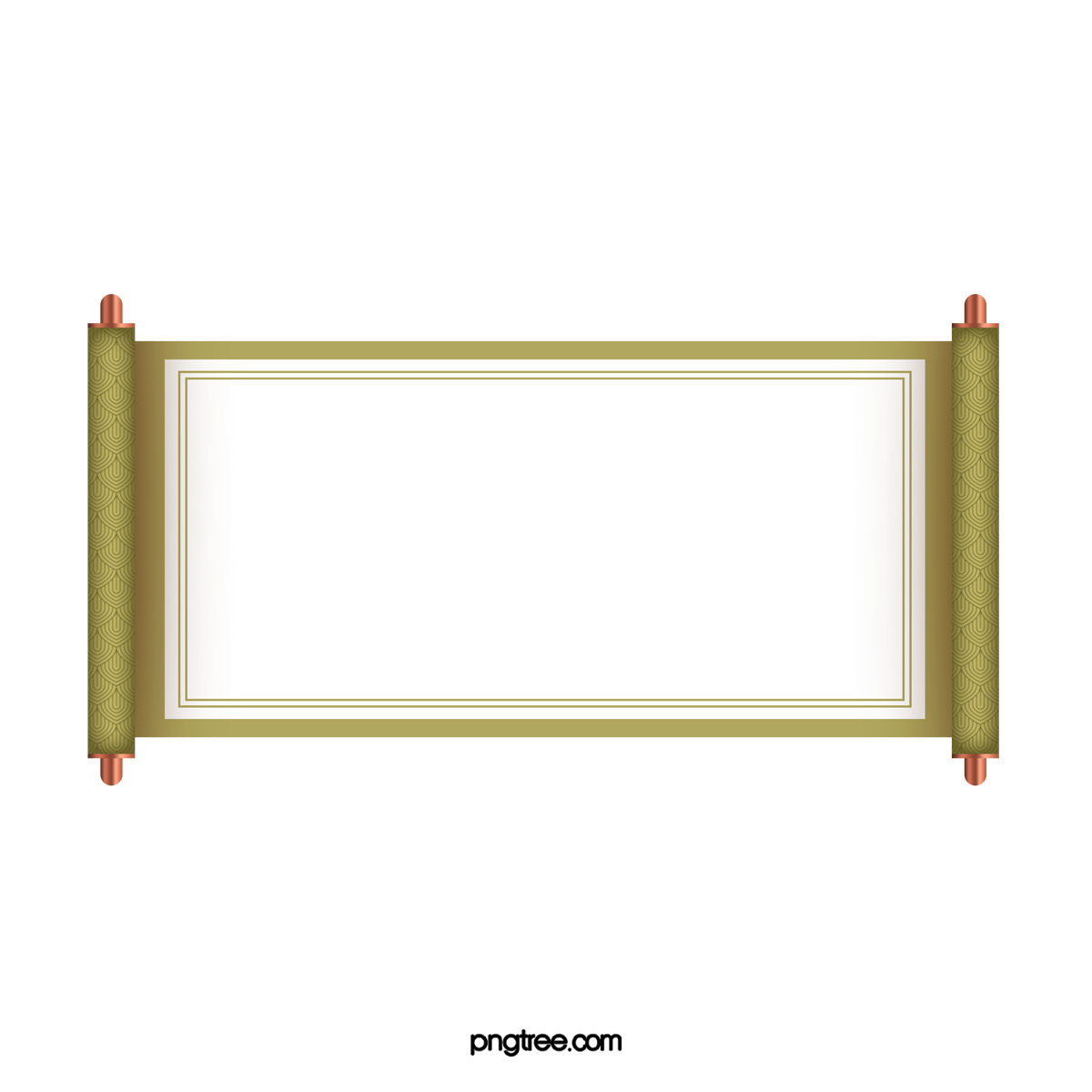 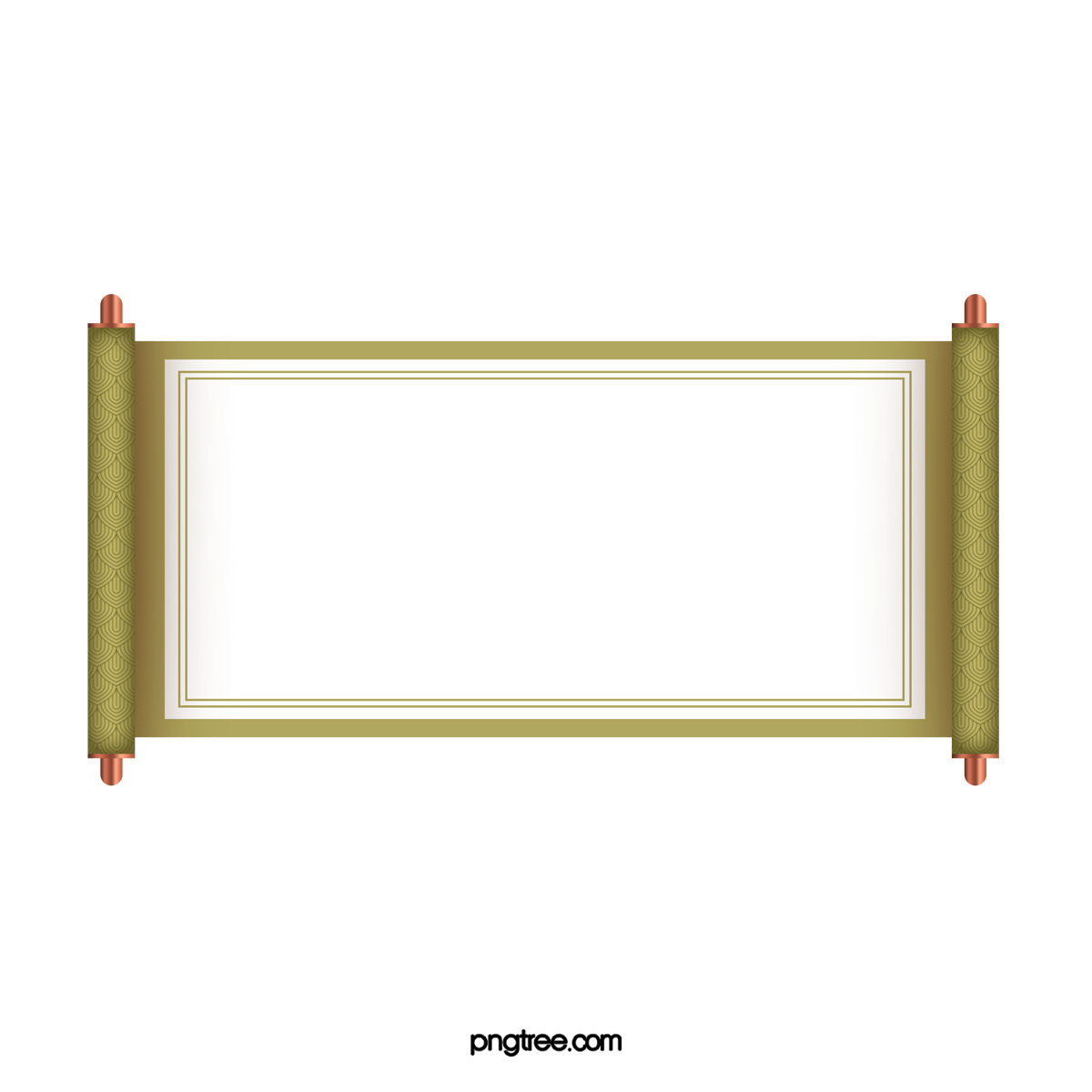 BÀI SỐ 2
ĐỌC NHẠC
VỚI NHẠC ĐỆM
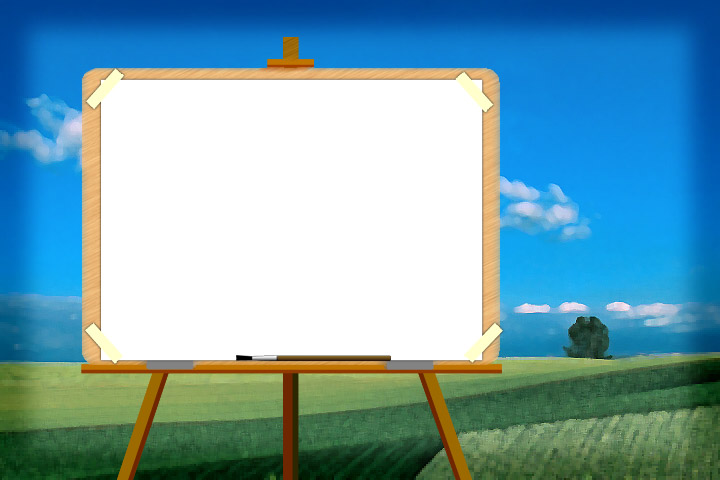 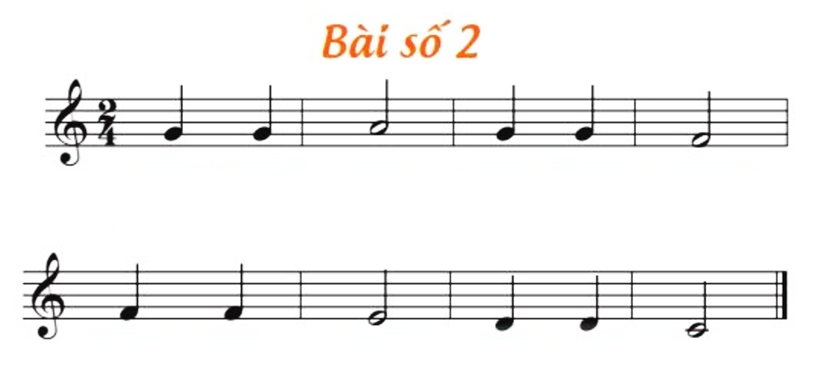 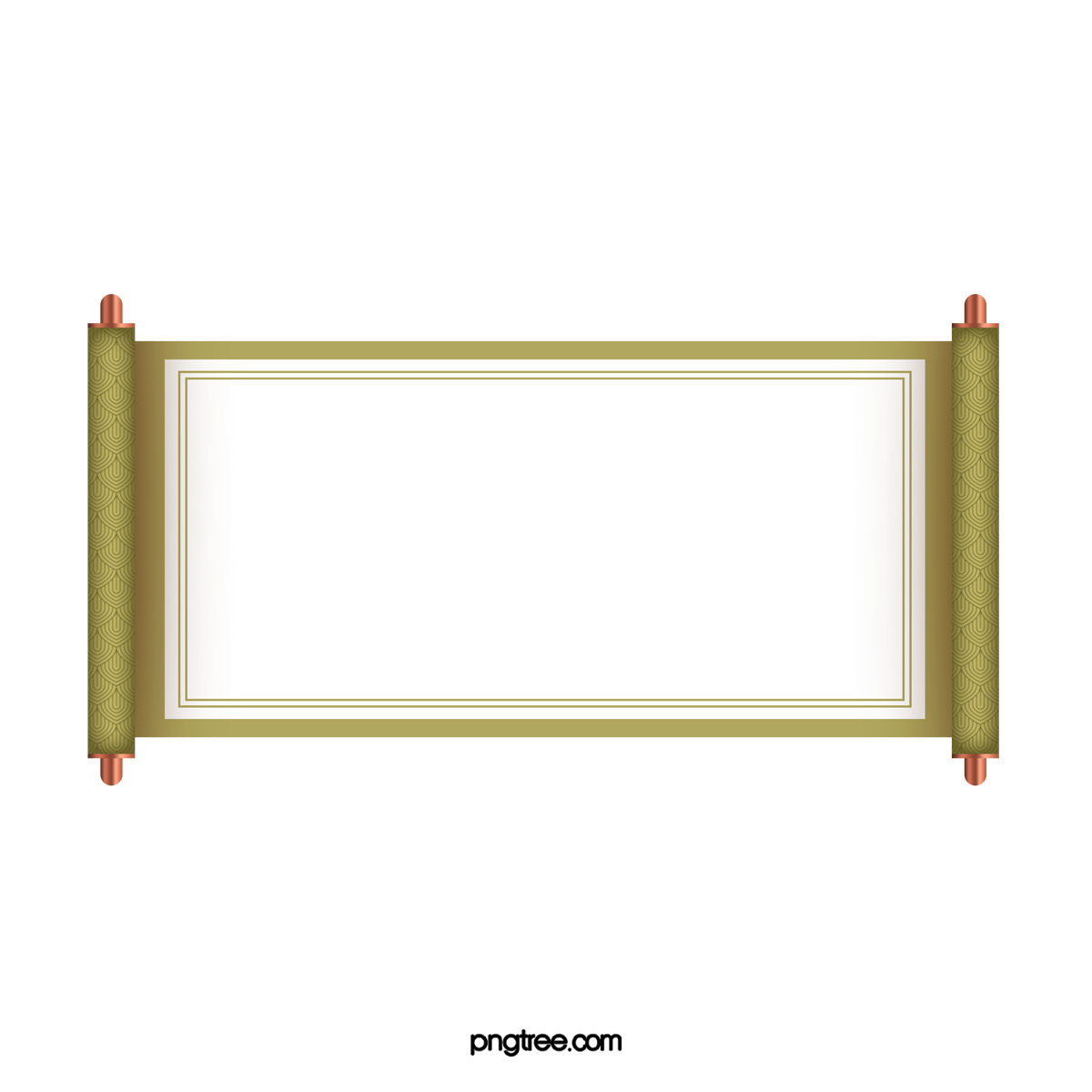 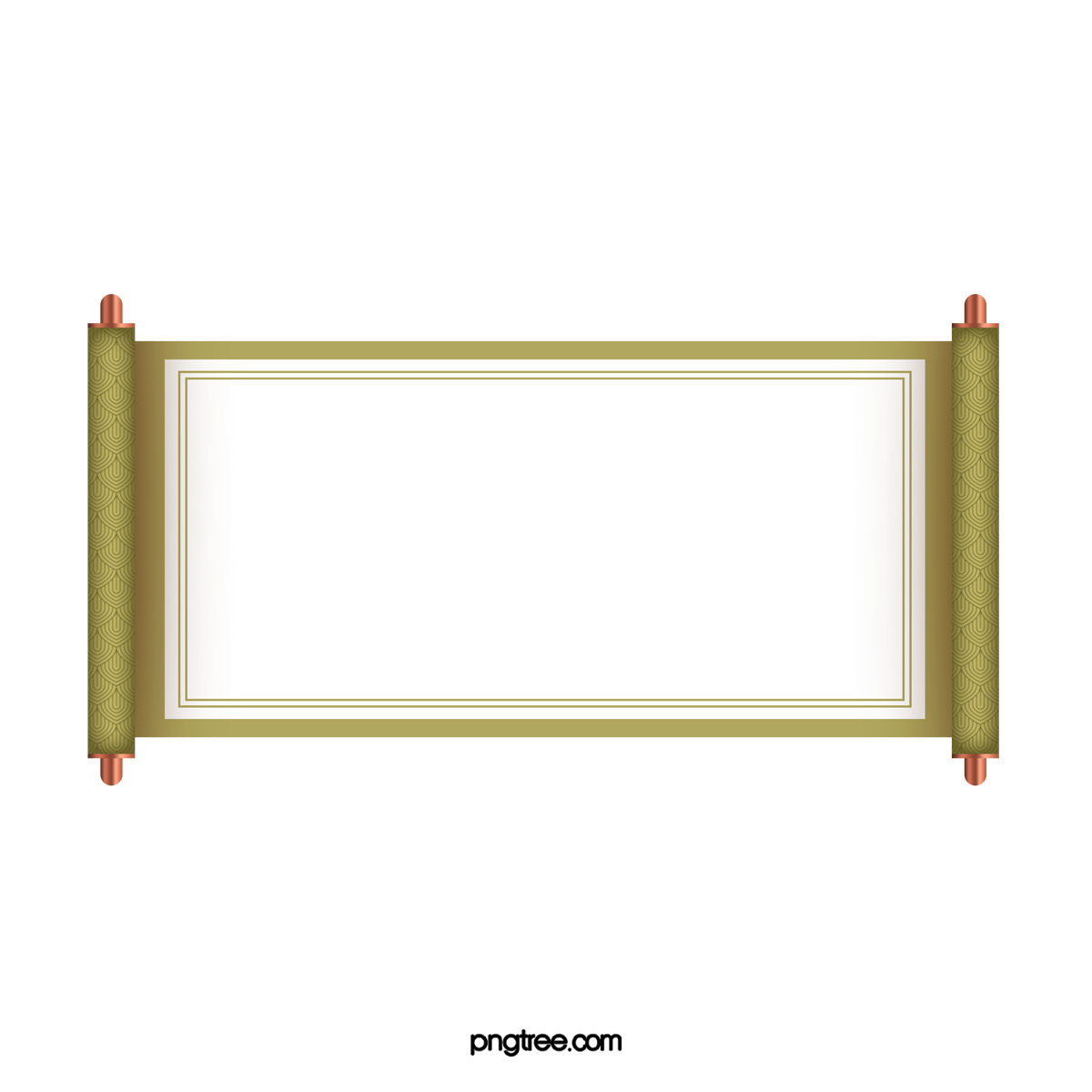 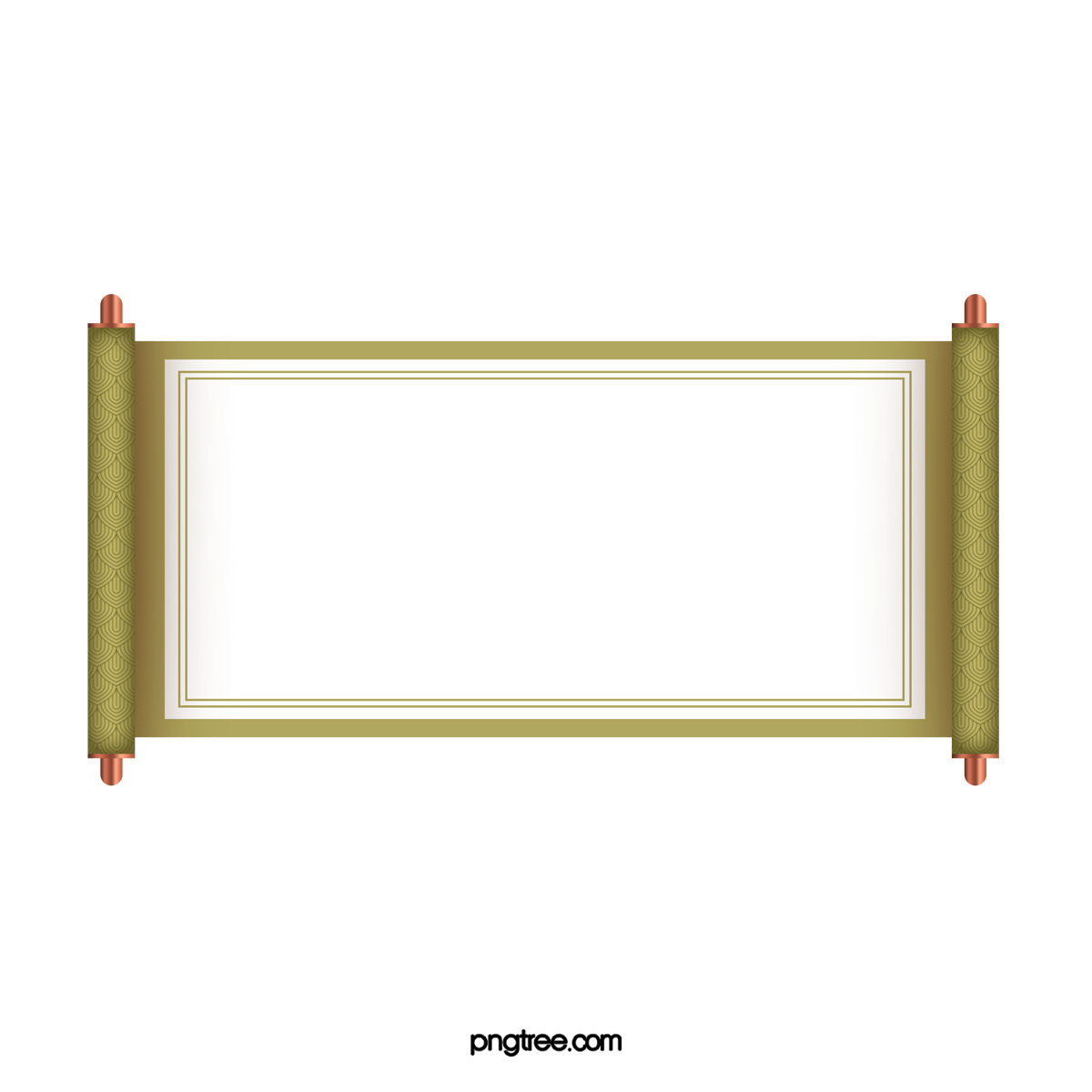 BÀI SỐ 2
ĐỌC NHẠC THEO KÍ HIỆU BÀN TAY
VỚI NHẠC ĐỆM
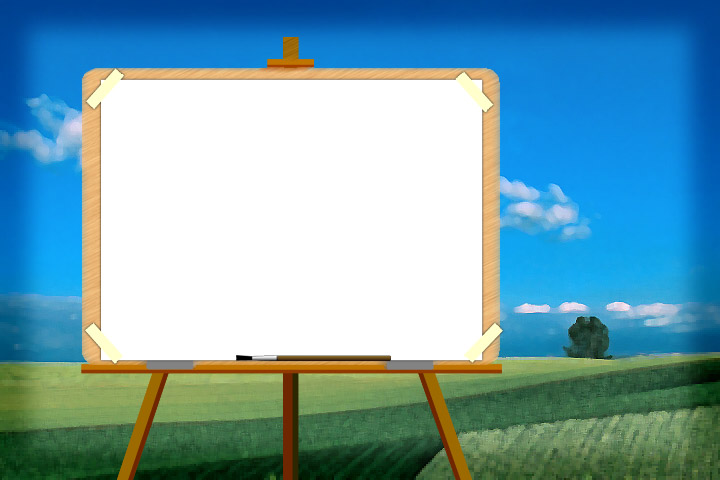 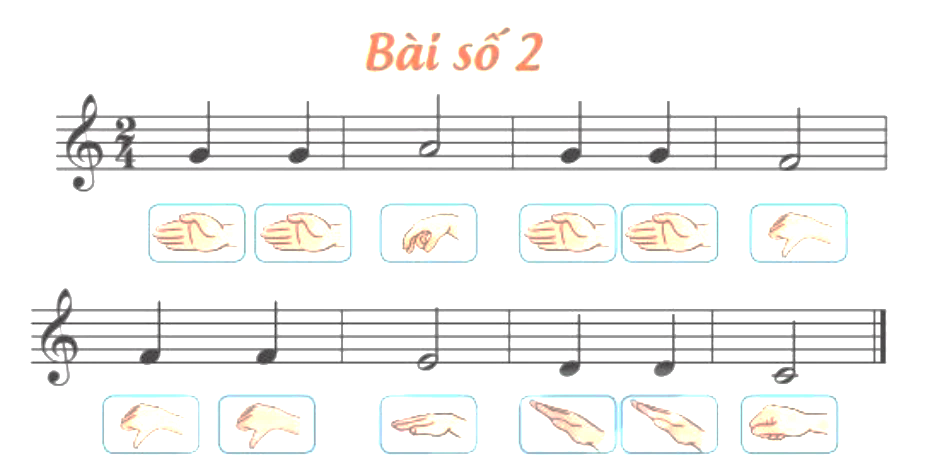 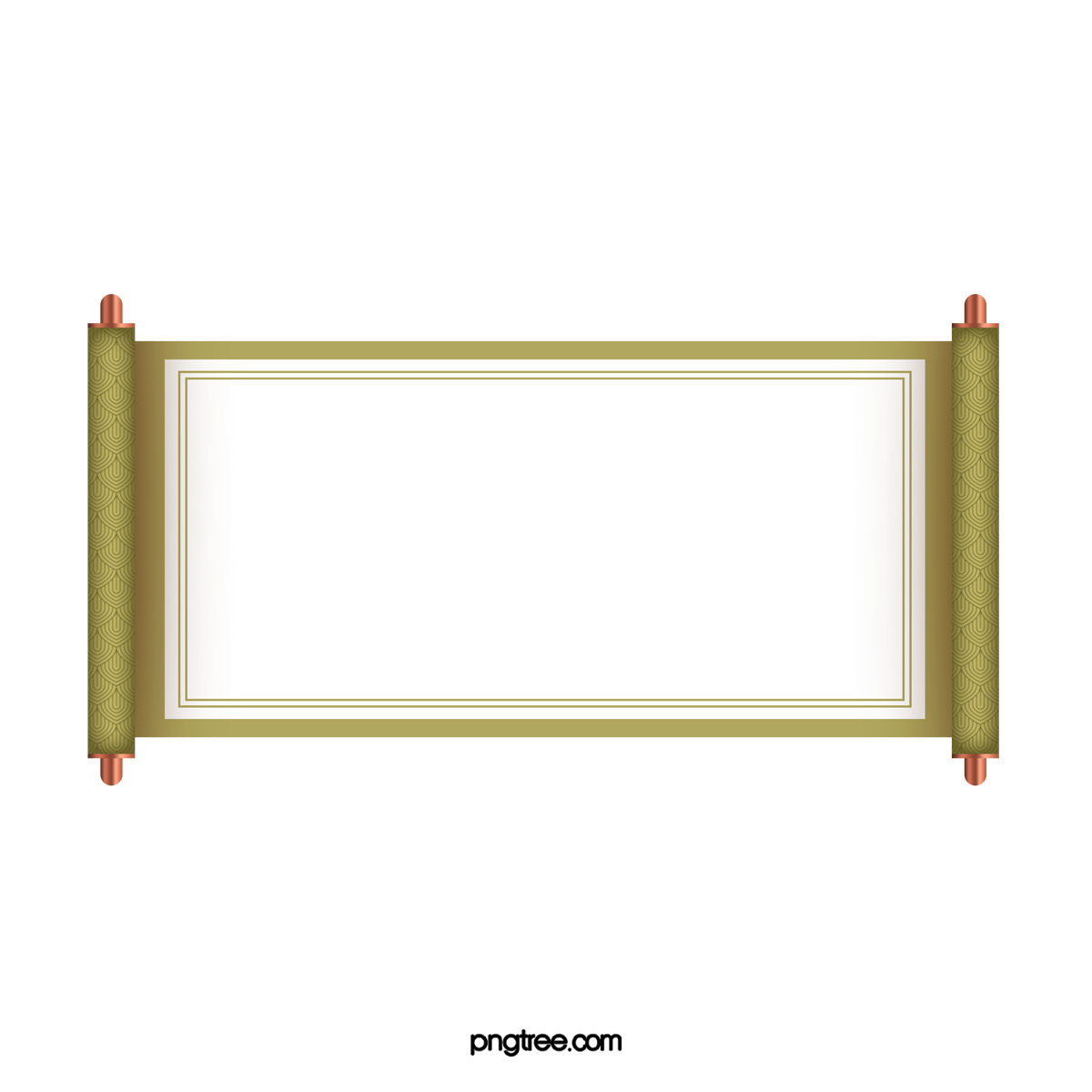 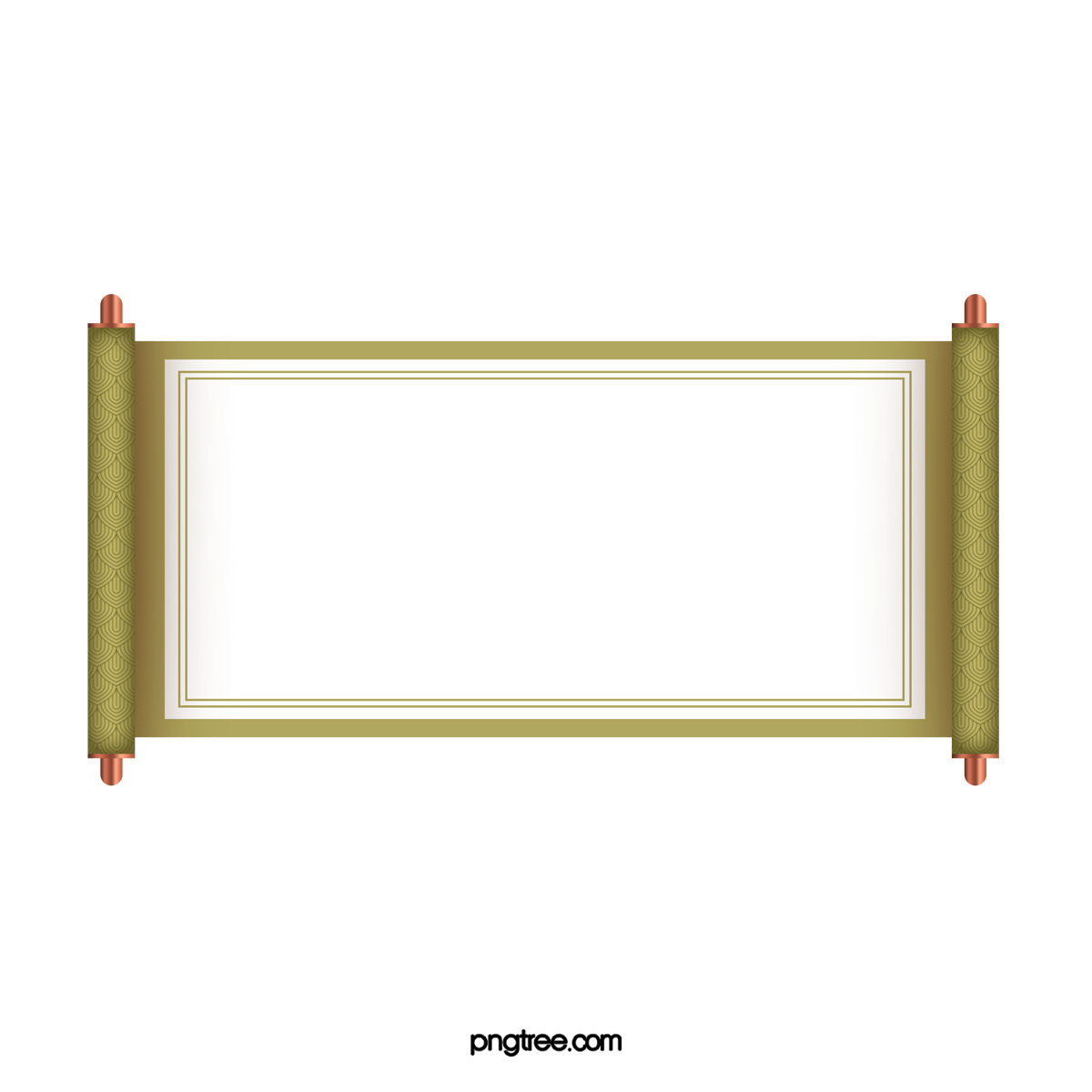 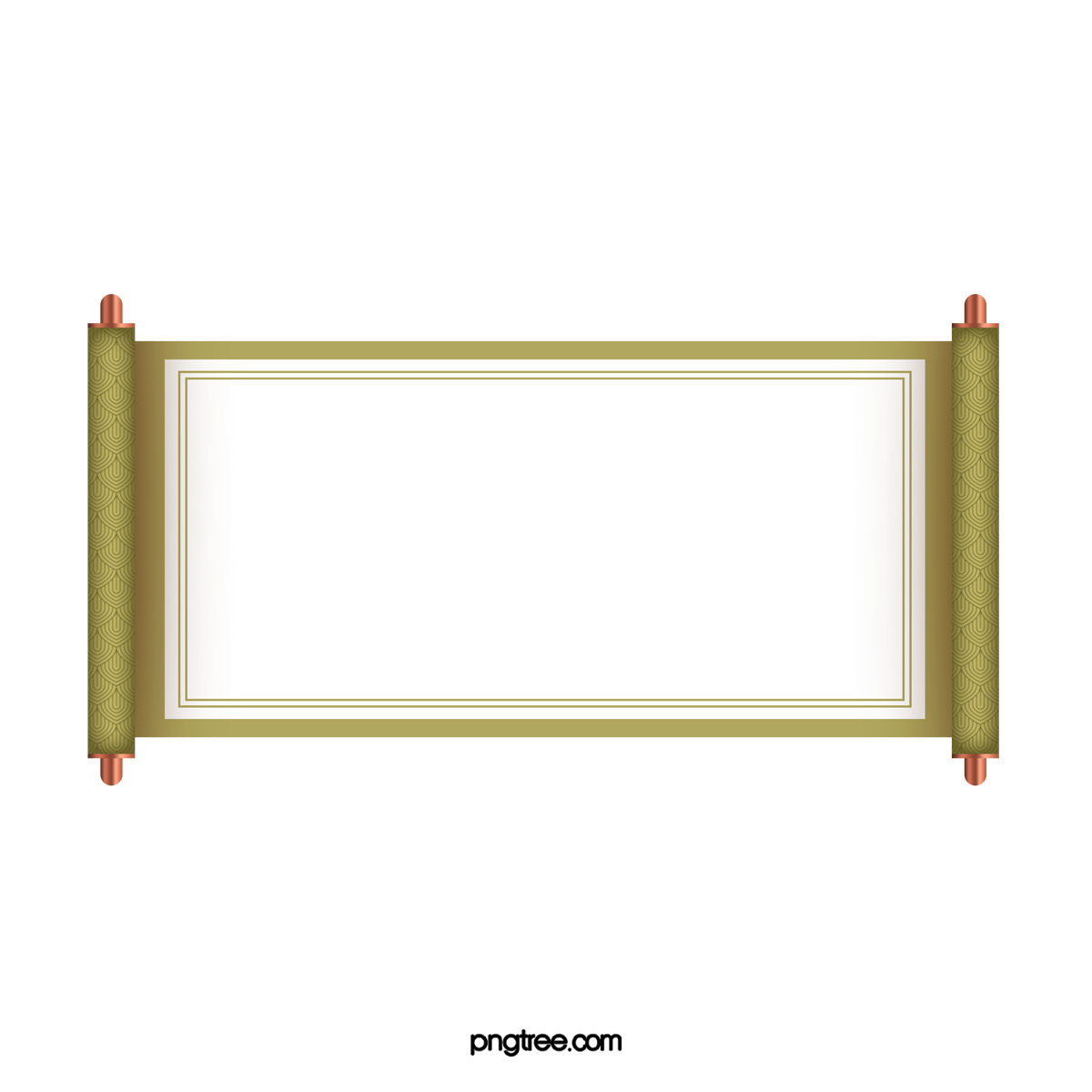 BÀI SỐ 2
ĐỌC NHẠC KẾT HỢP
GÕ ĐỆM THEO NHỊP
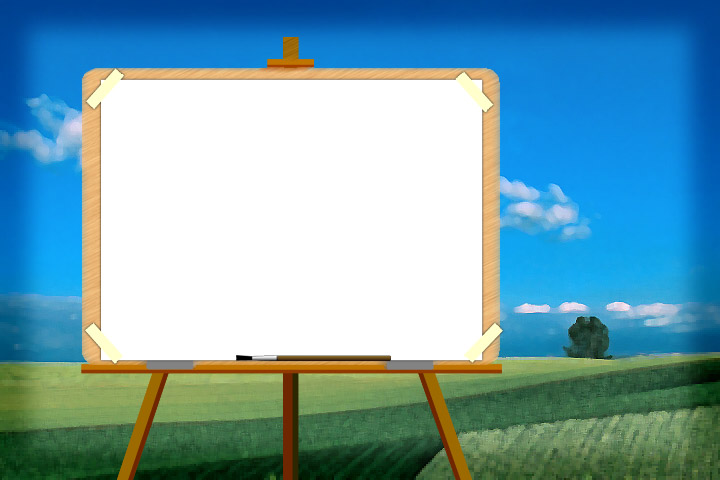 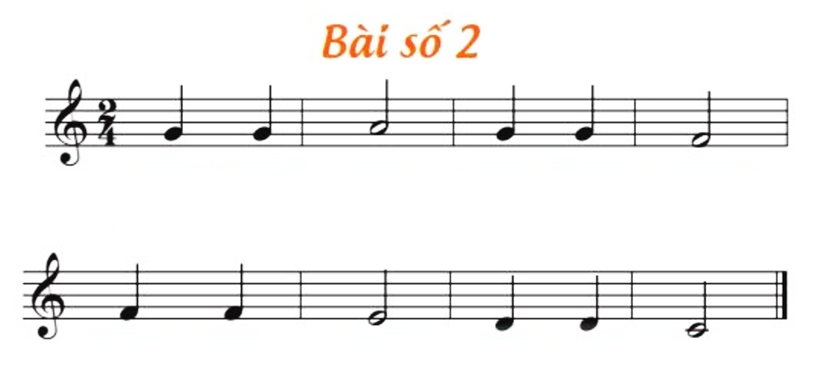 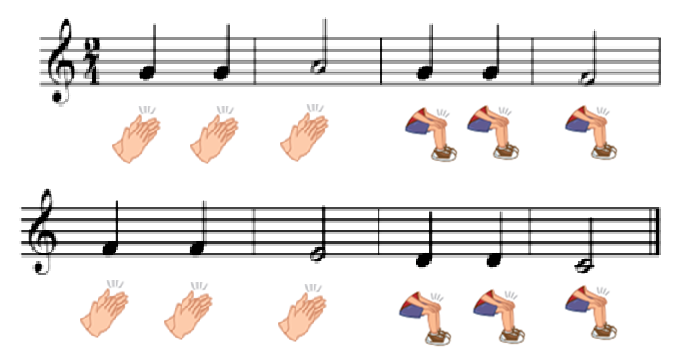 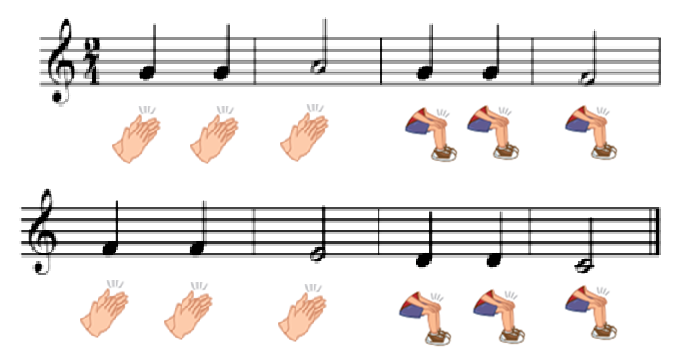 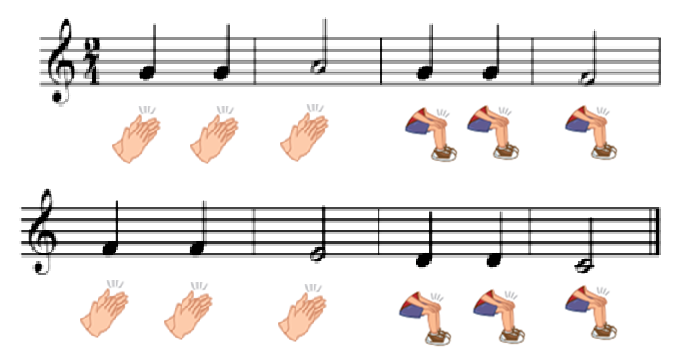 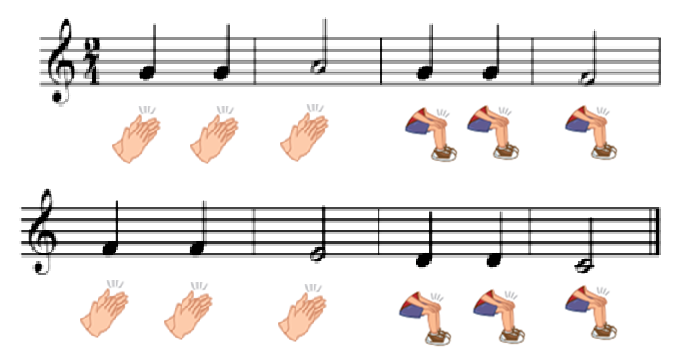 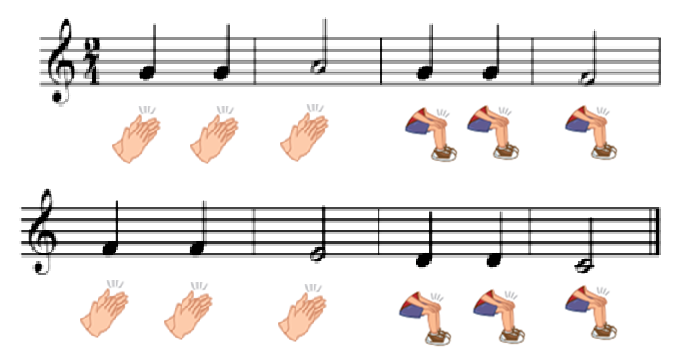 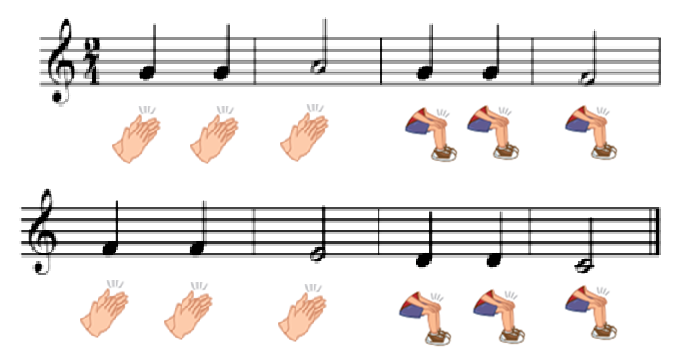 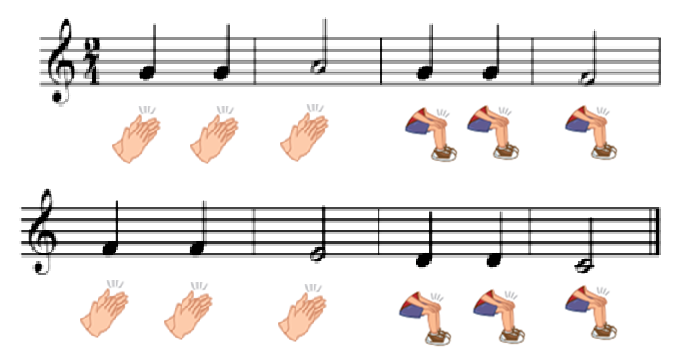 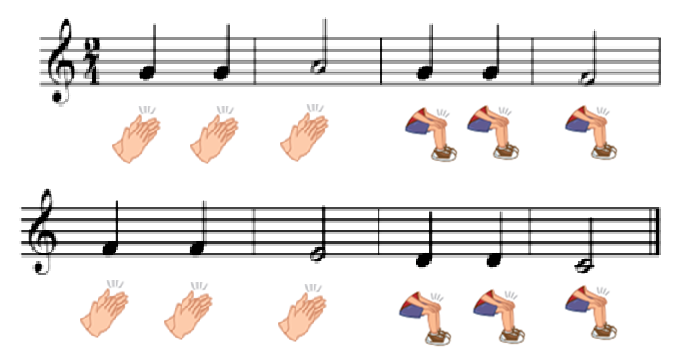 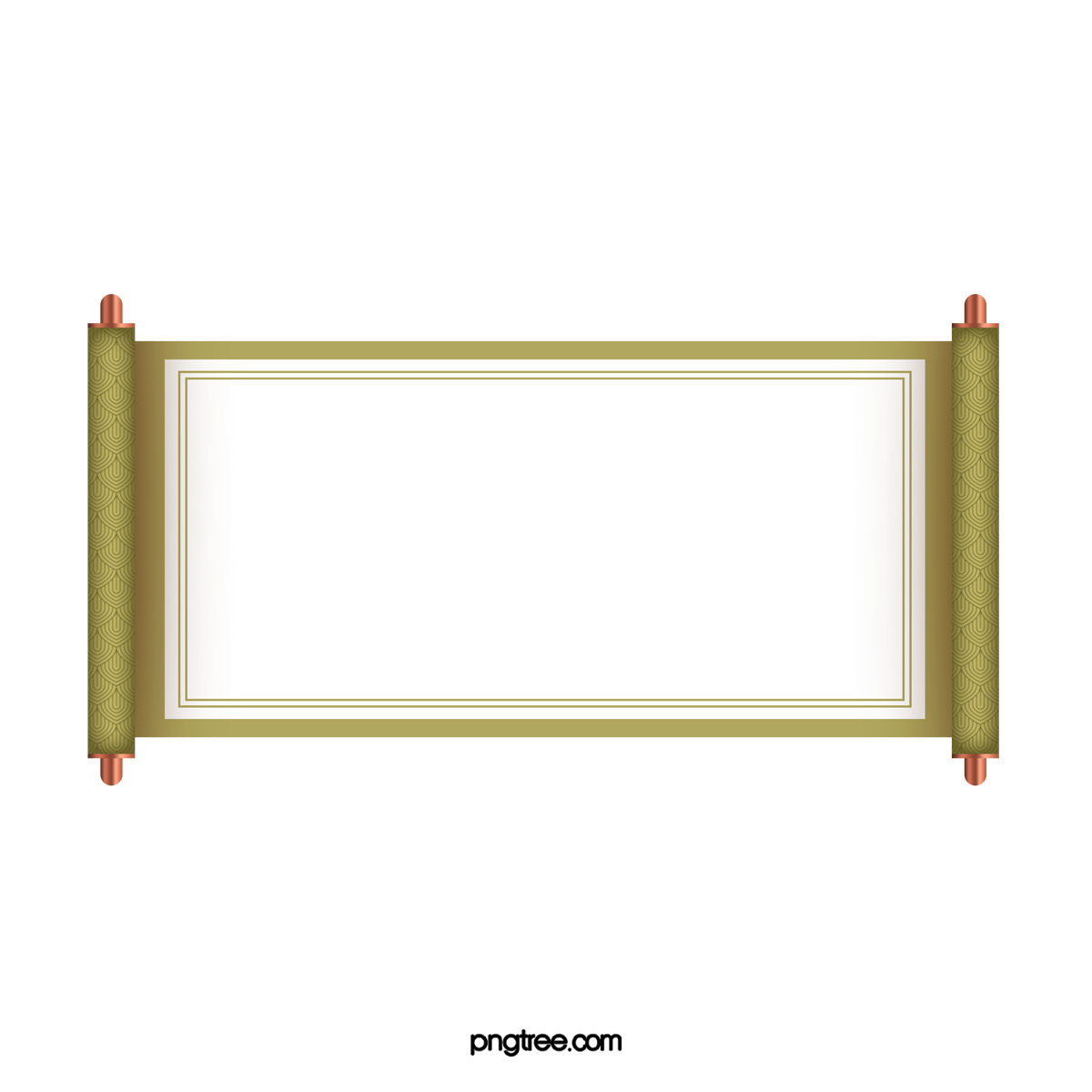 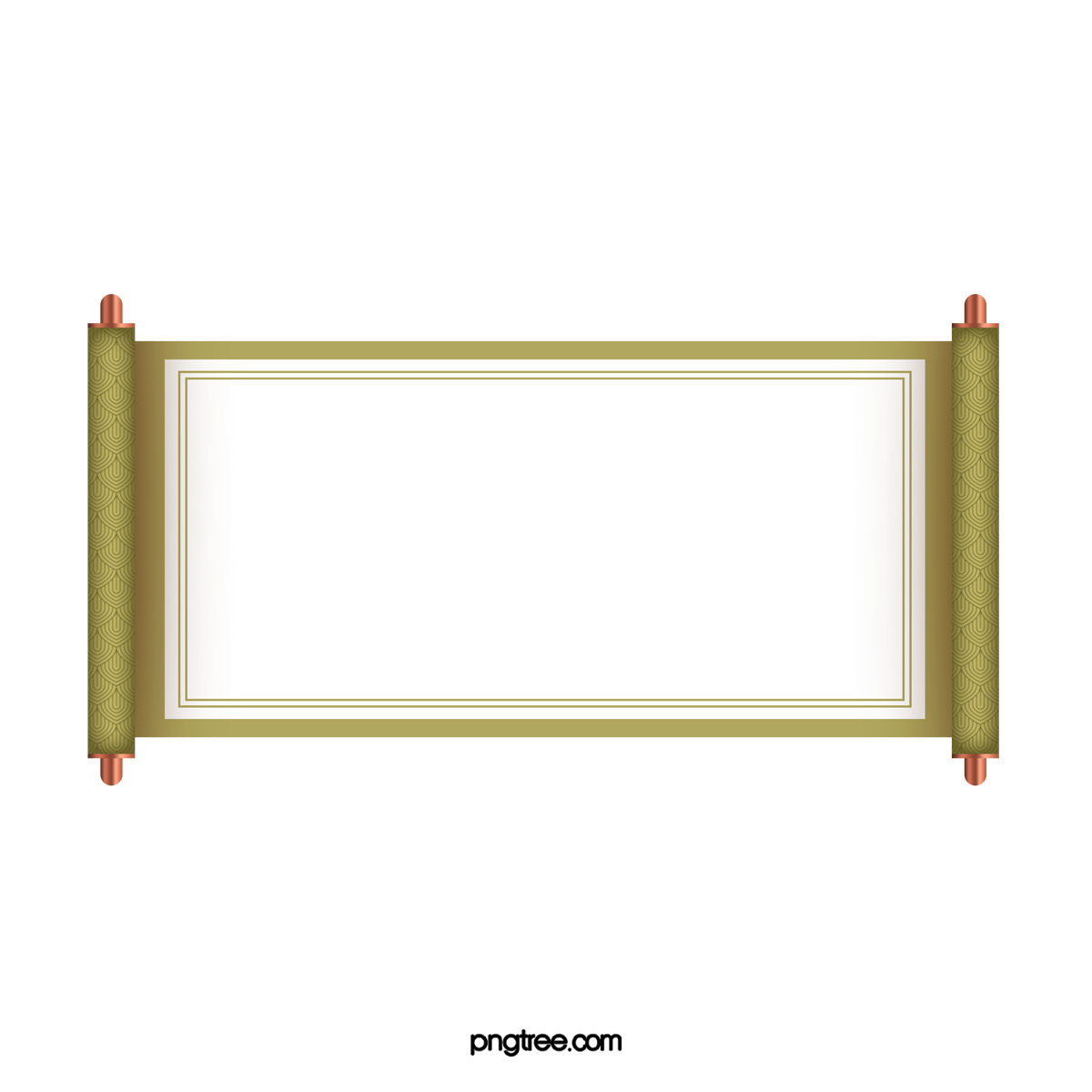 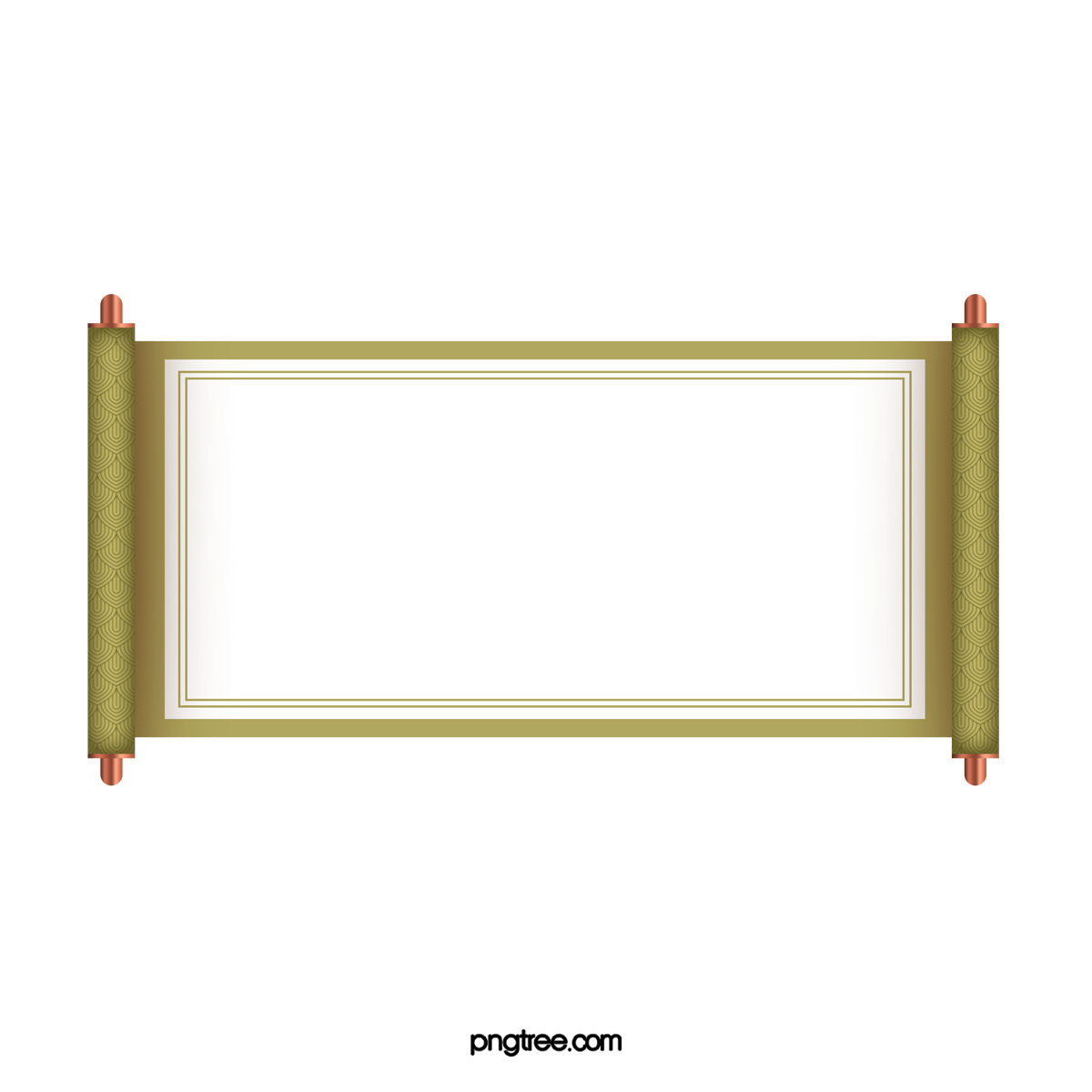 BÀI SỐ 2
ĐỌC NHẠC KẾT HỢP
HOÀ TẤU NHẠC CỤ
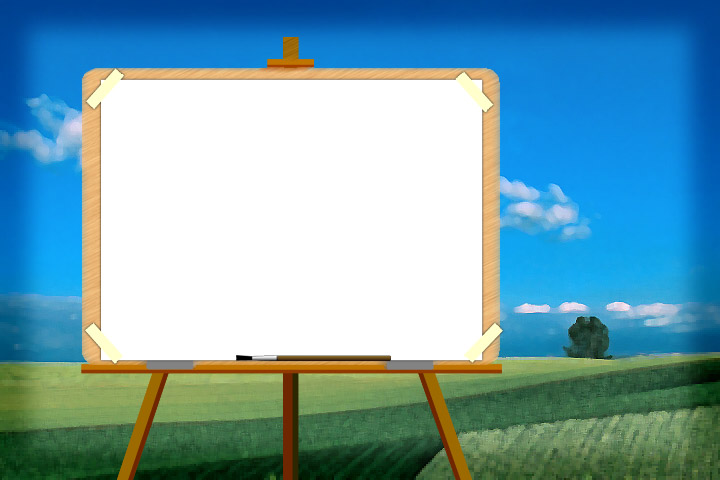 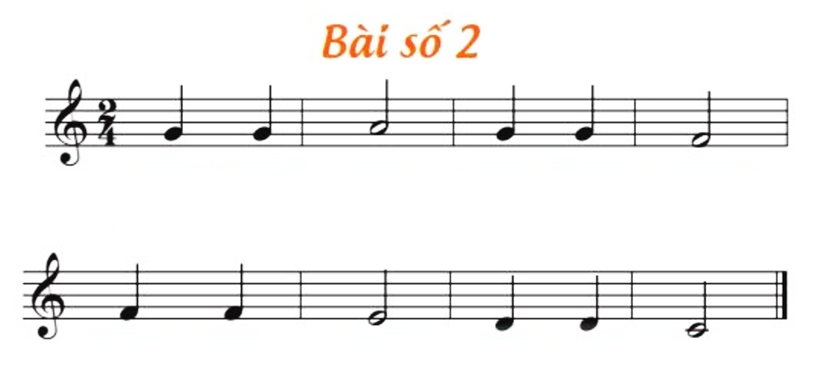 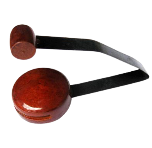 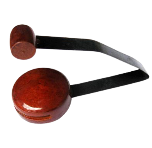 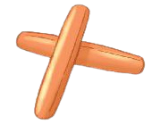 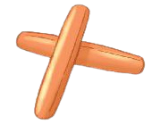 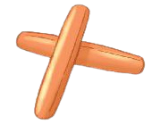 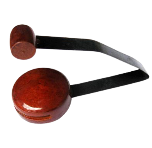 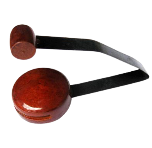 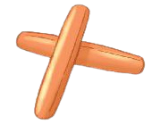 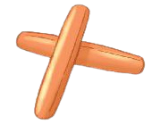 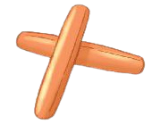 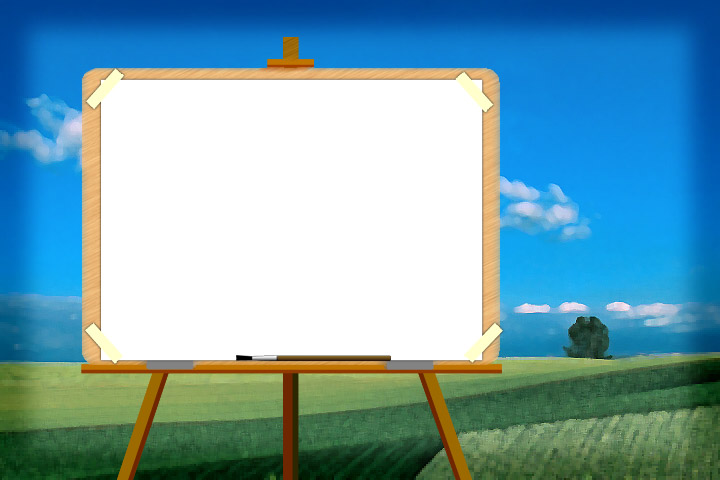 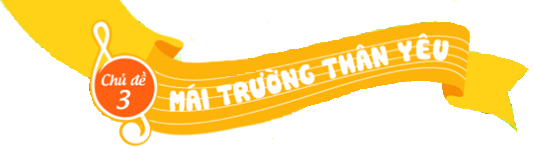 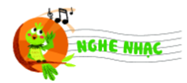 Bài hát: VUI ĐẾN TRƯỜNG
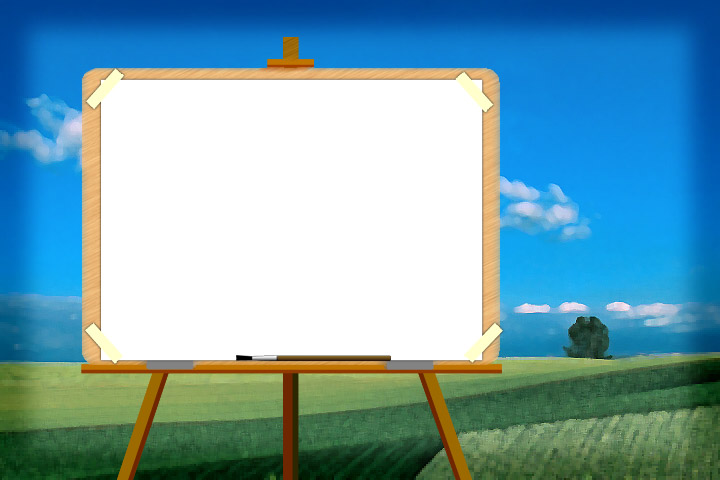 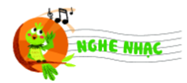 TÁC GIẢ - NHẠC SĨ LÊ QUỐC THẮNG
Nhạc sĩ Lê Quốc Thắng (bút danh: Nguyên Thanh) sinh 7/9/1962 tại Trà Vinh, hiện sống tại thành phố Hồ Chí Minh.
Một số tác phẩm chính: Phố xa, Tình xanh, Búp bê bằng bông, Nụ cười hồng, Mái trường mến yêu, …
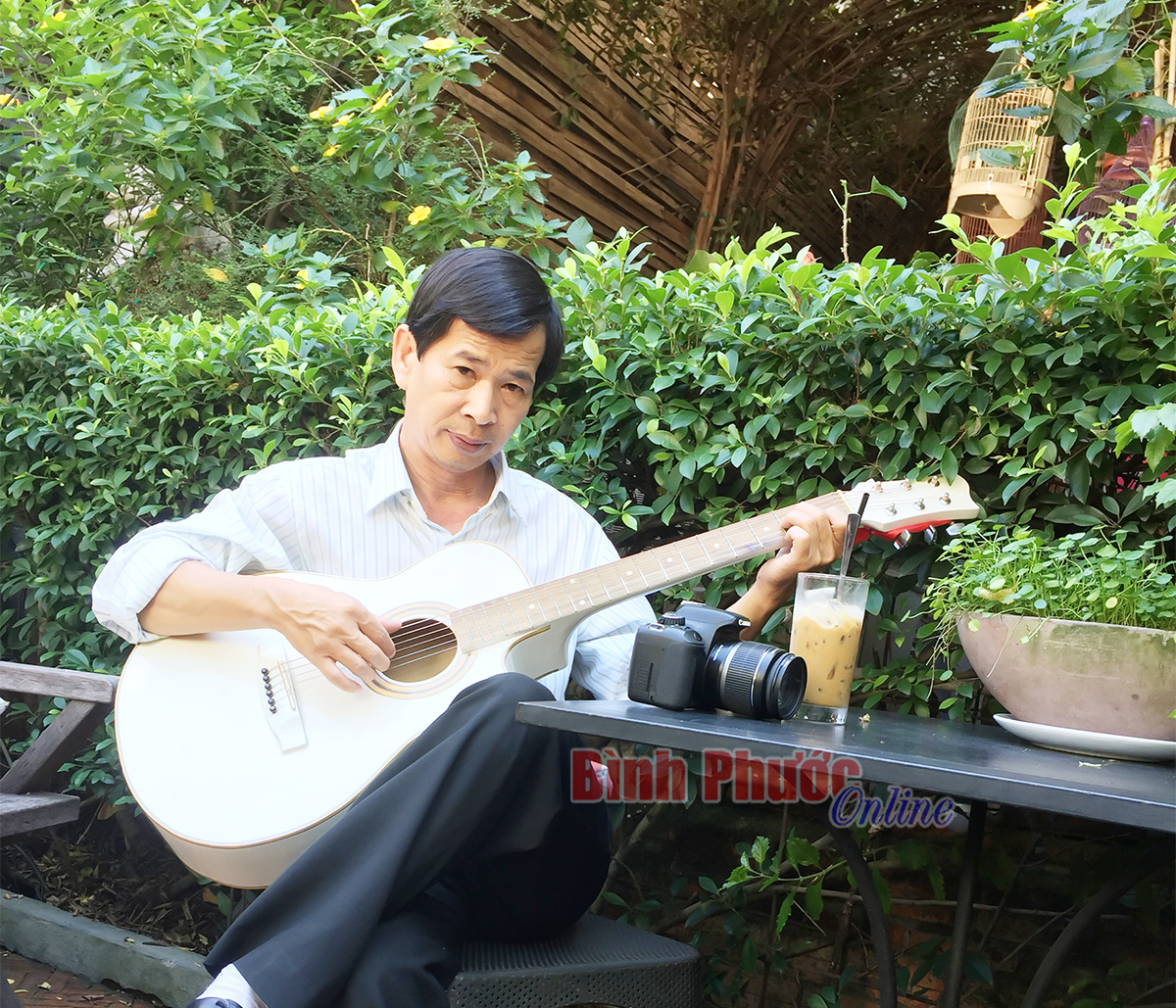 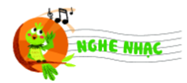 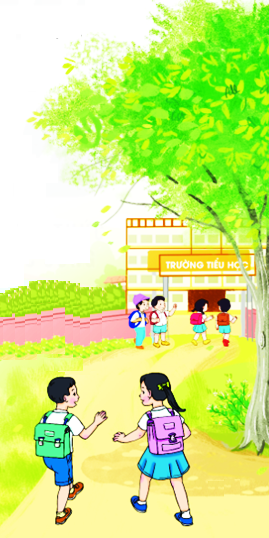 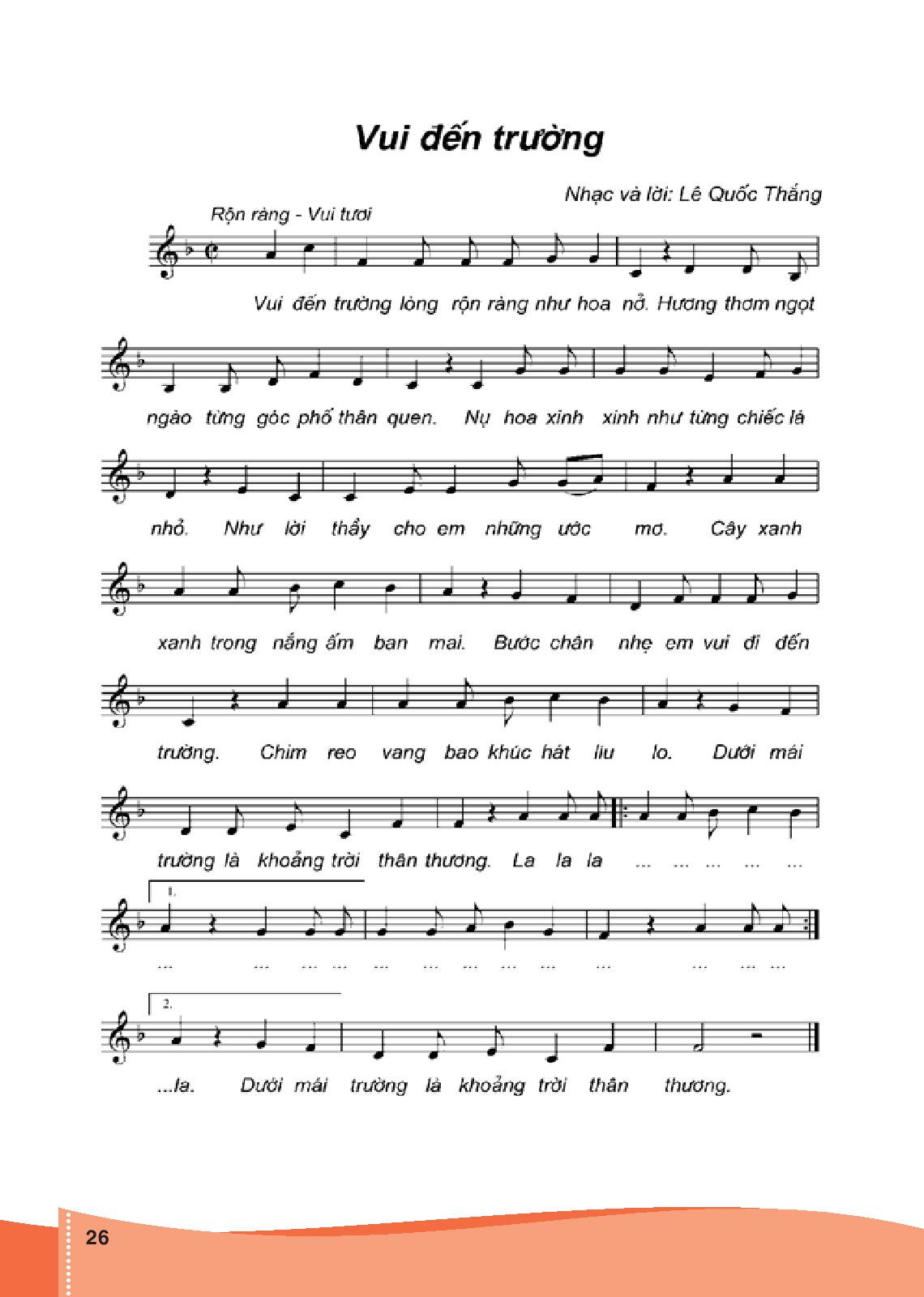 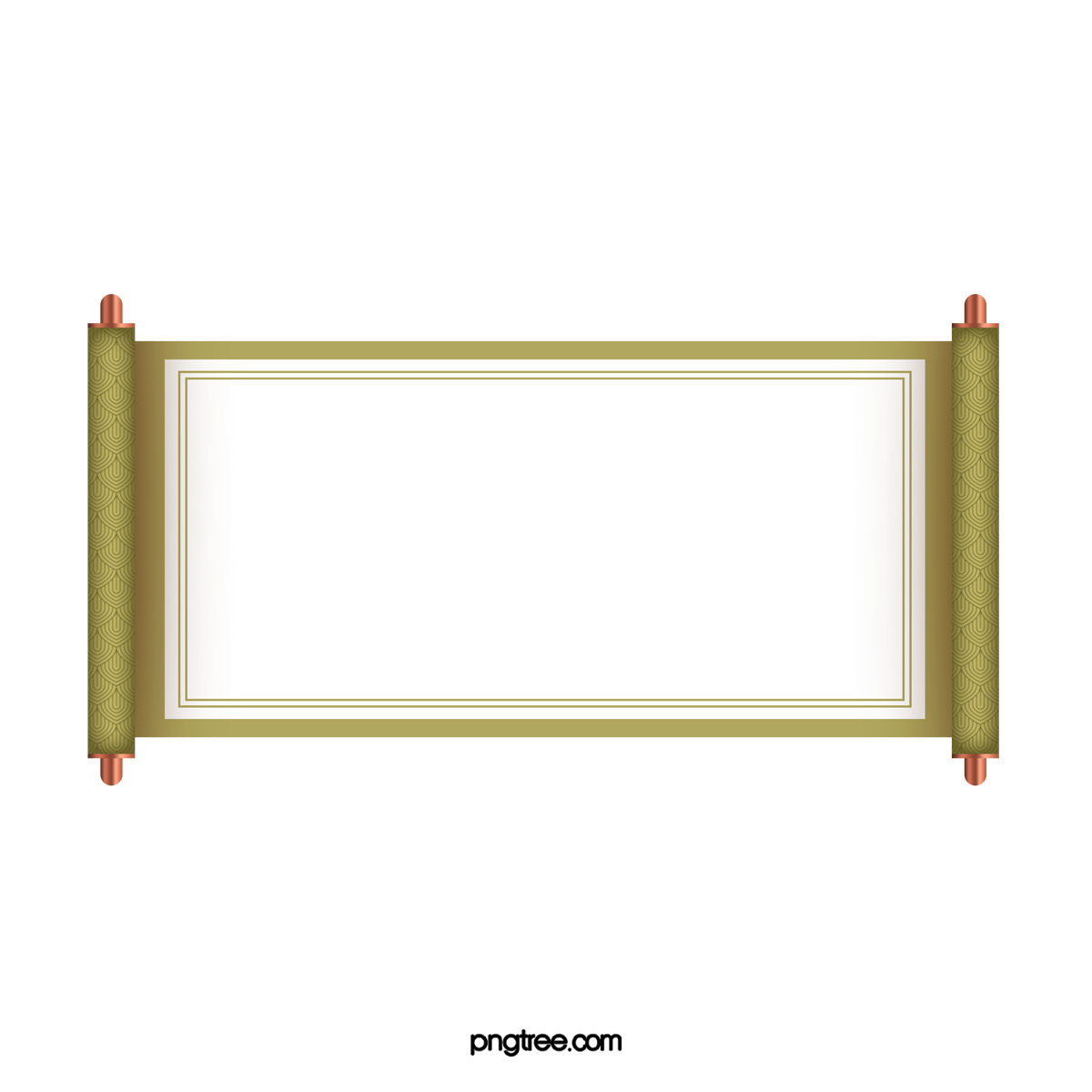 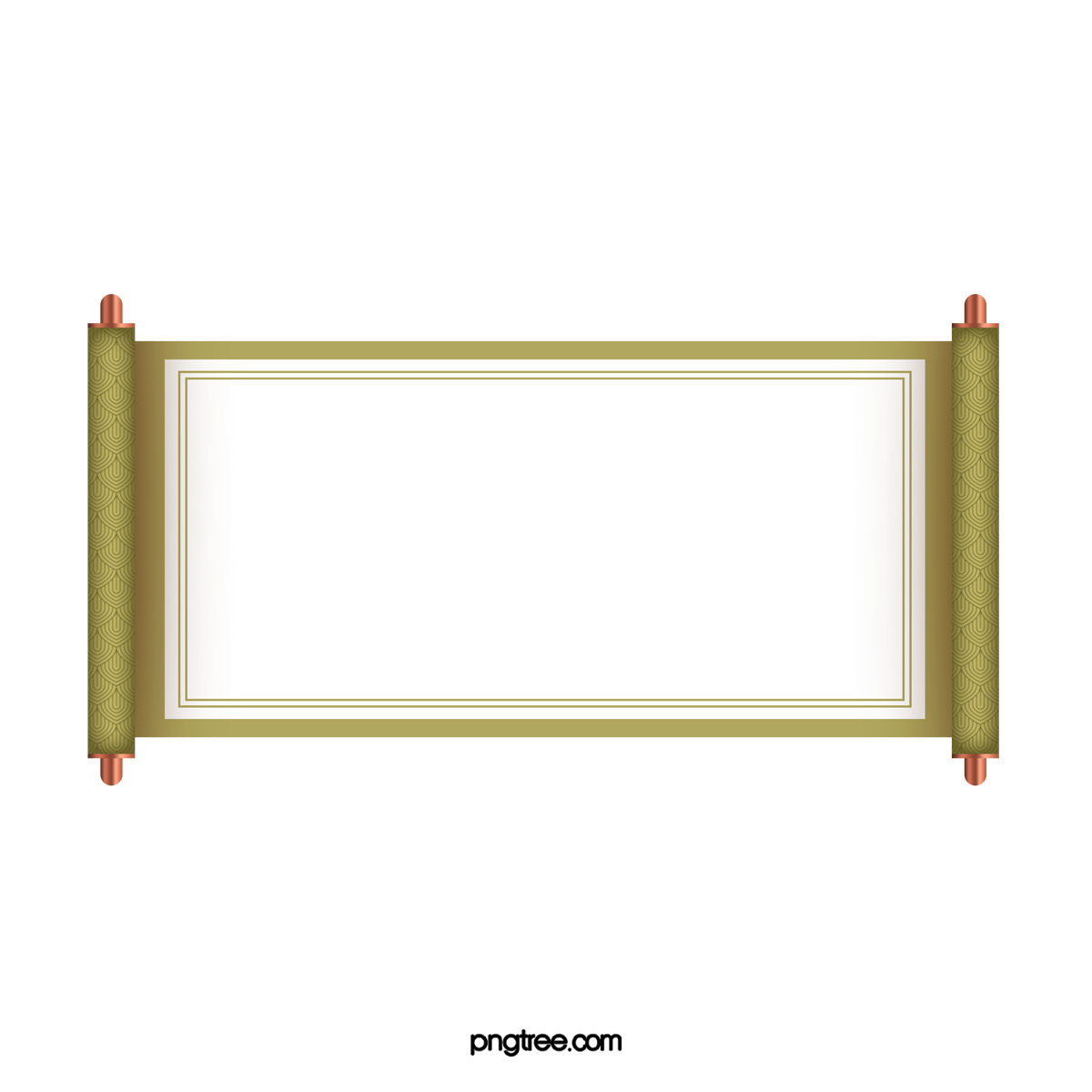 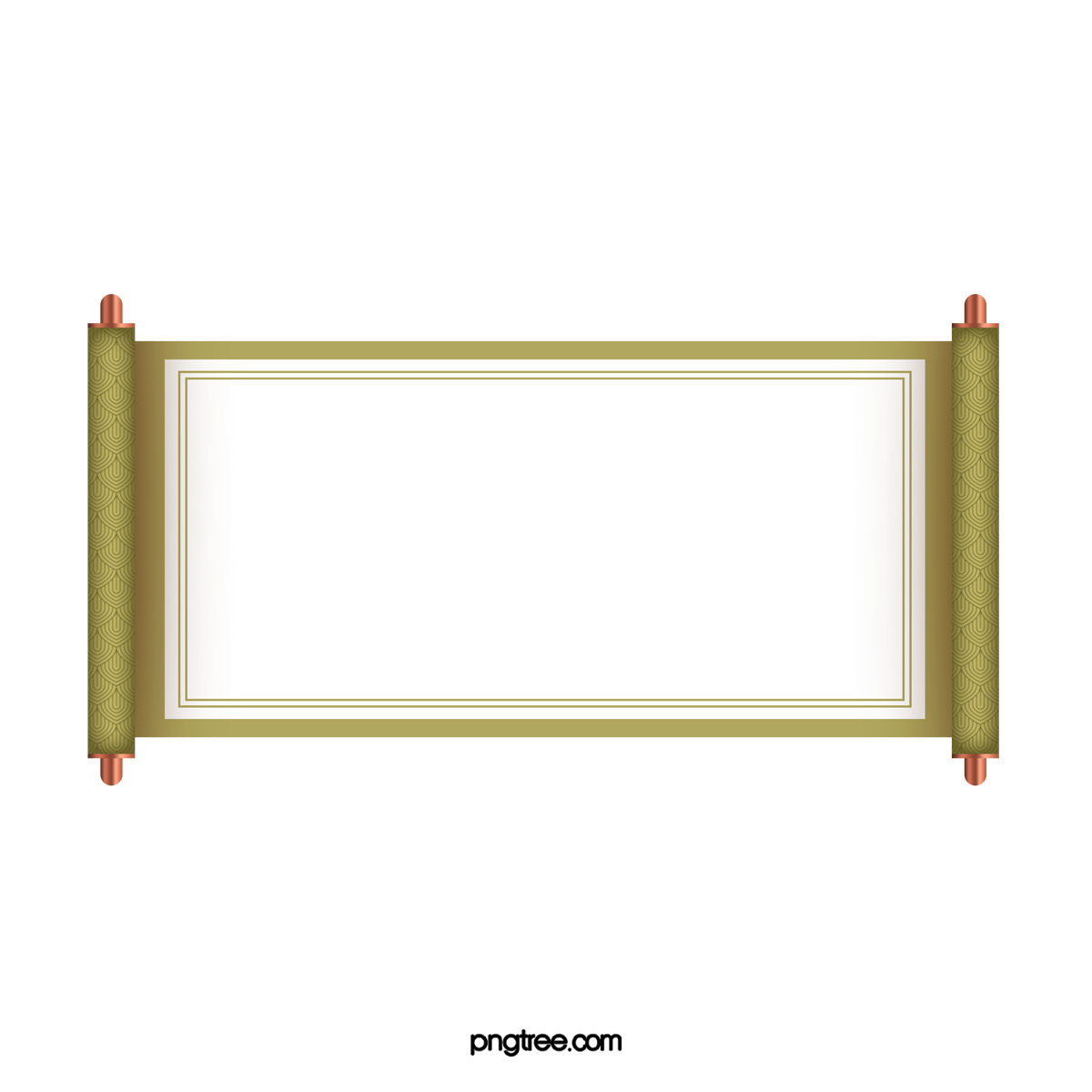 VUI ĐẾN TRƯỜNG
NGHE NHẠC KẾT HỢP
GÕ ĐỆM THEO NHỊP ĐIỆU
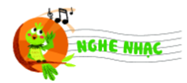 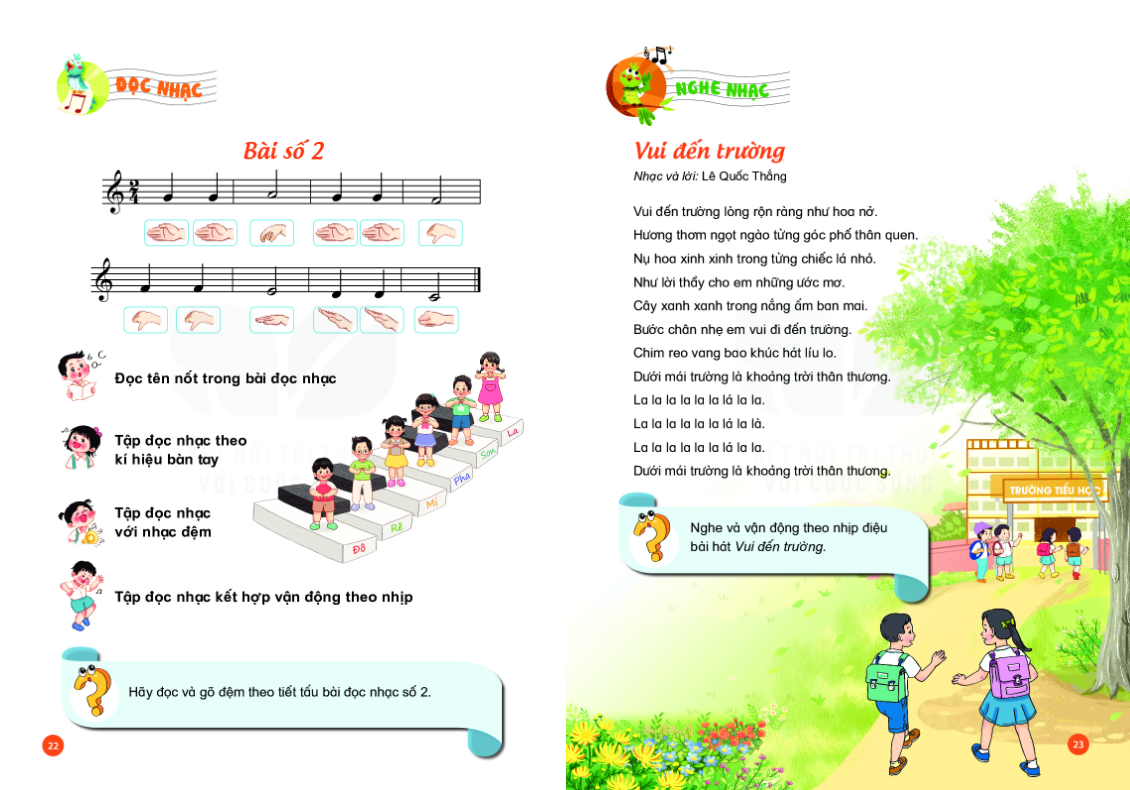 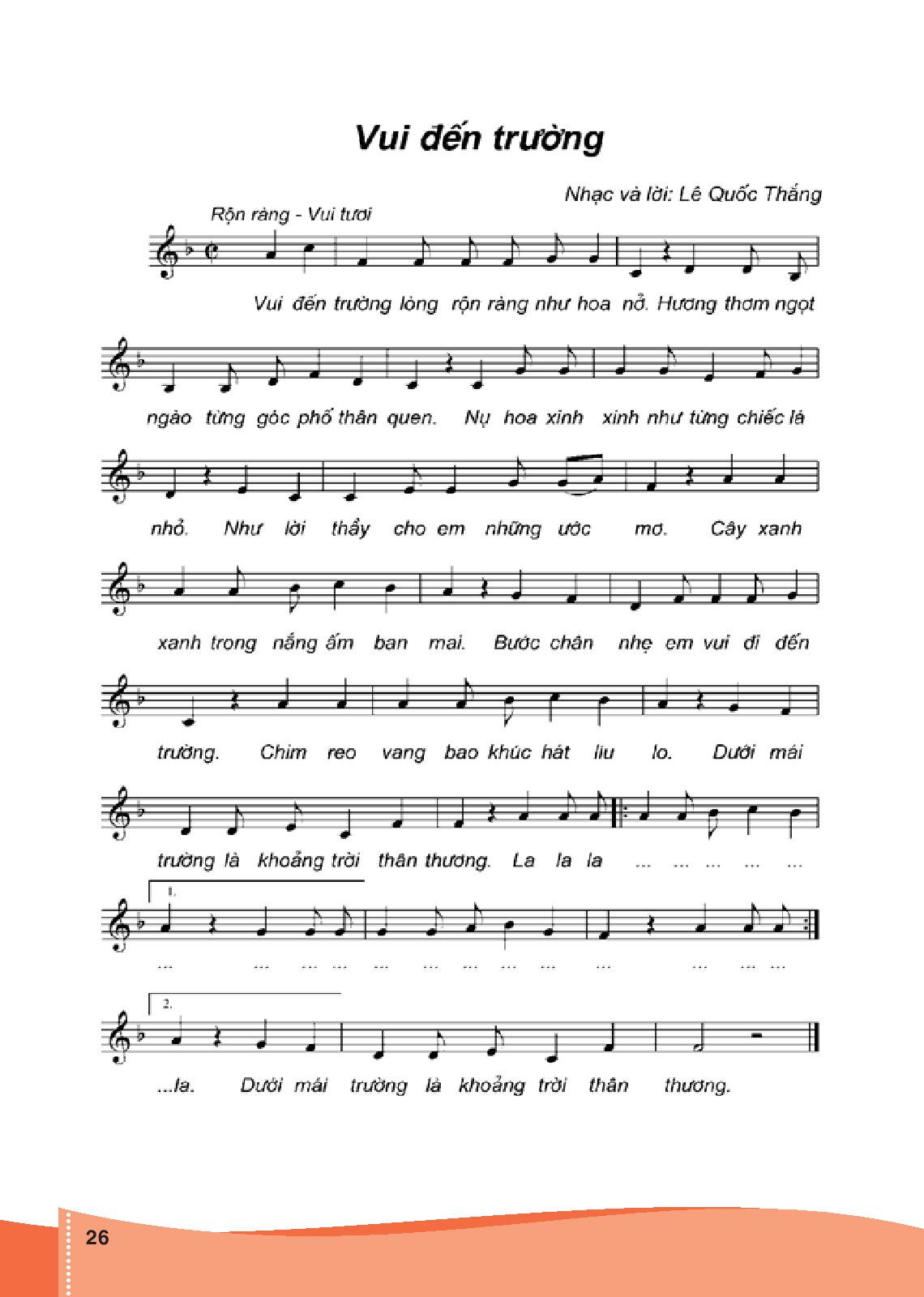 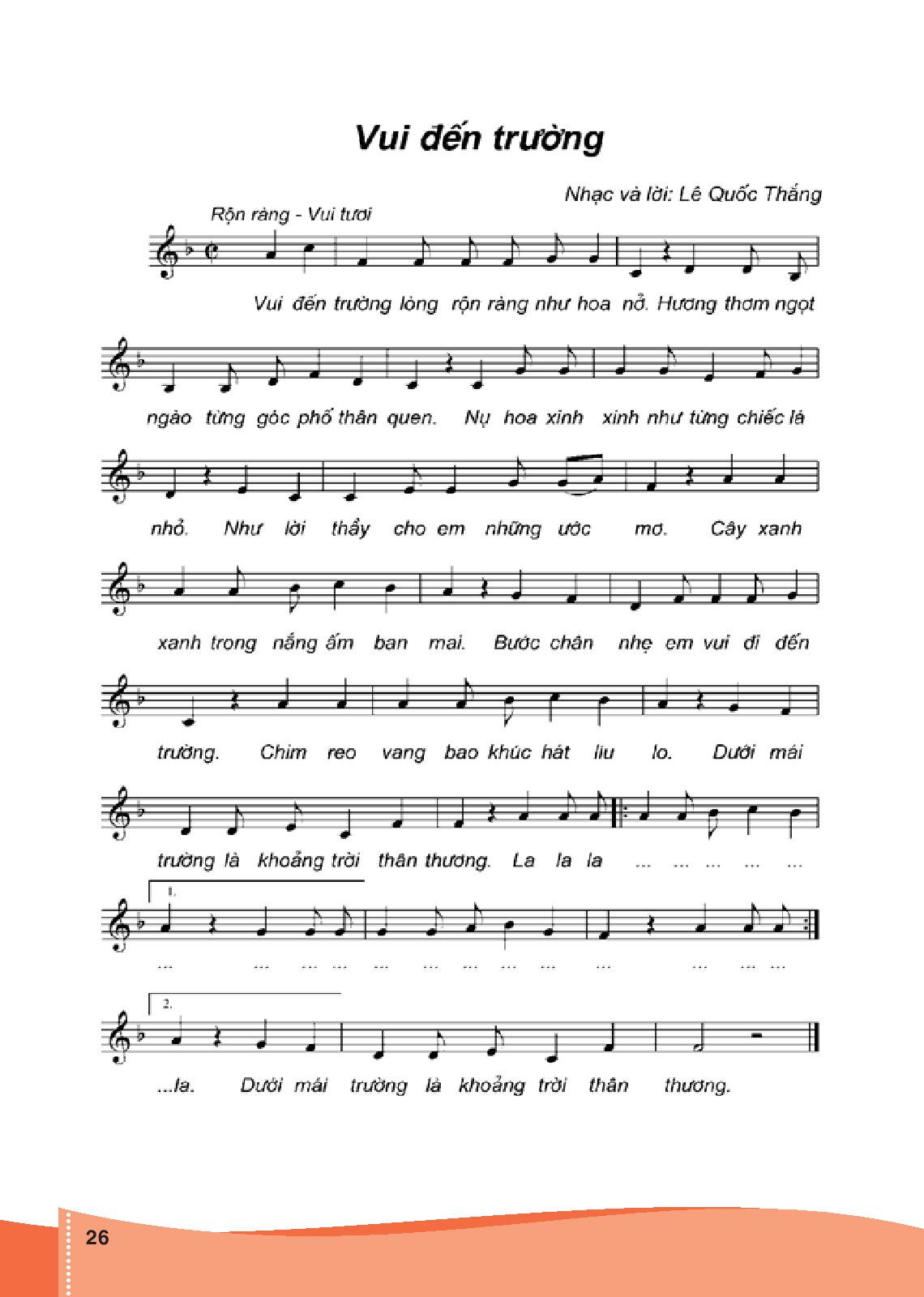 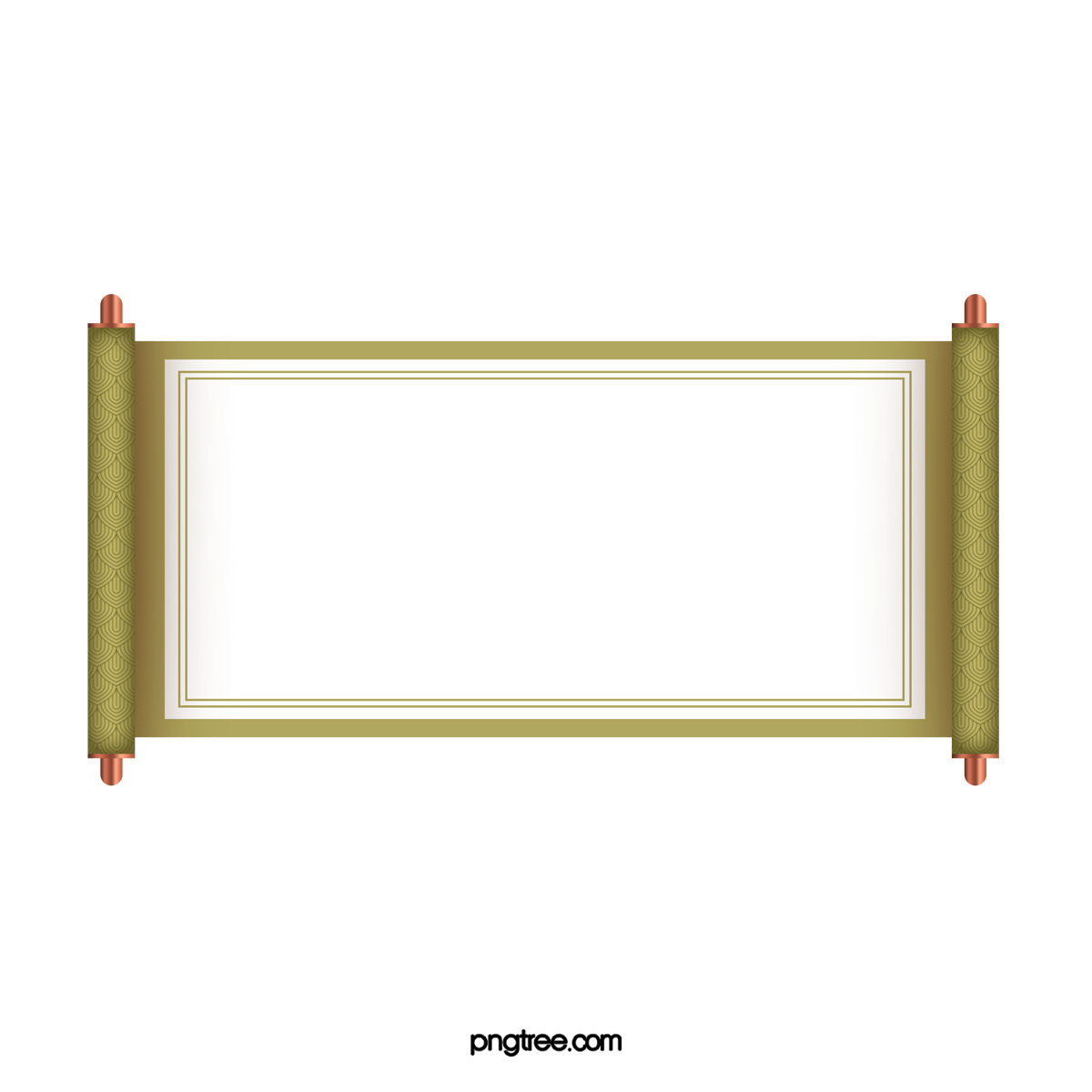 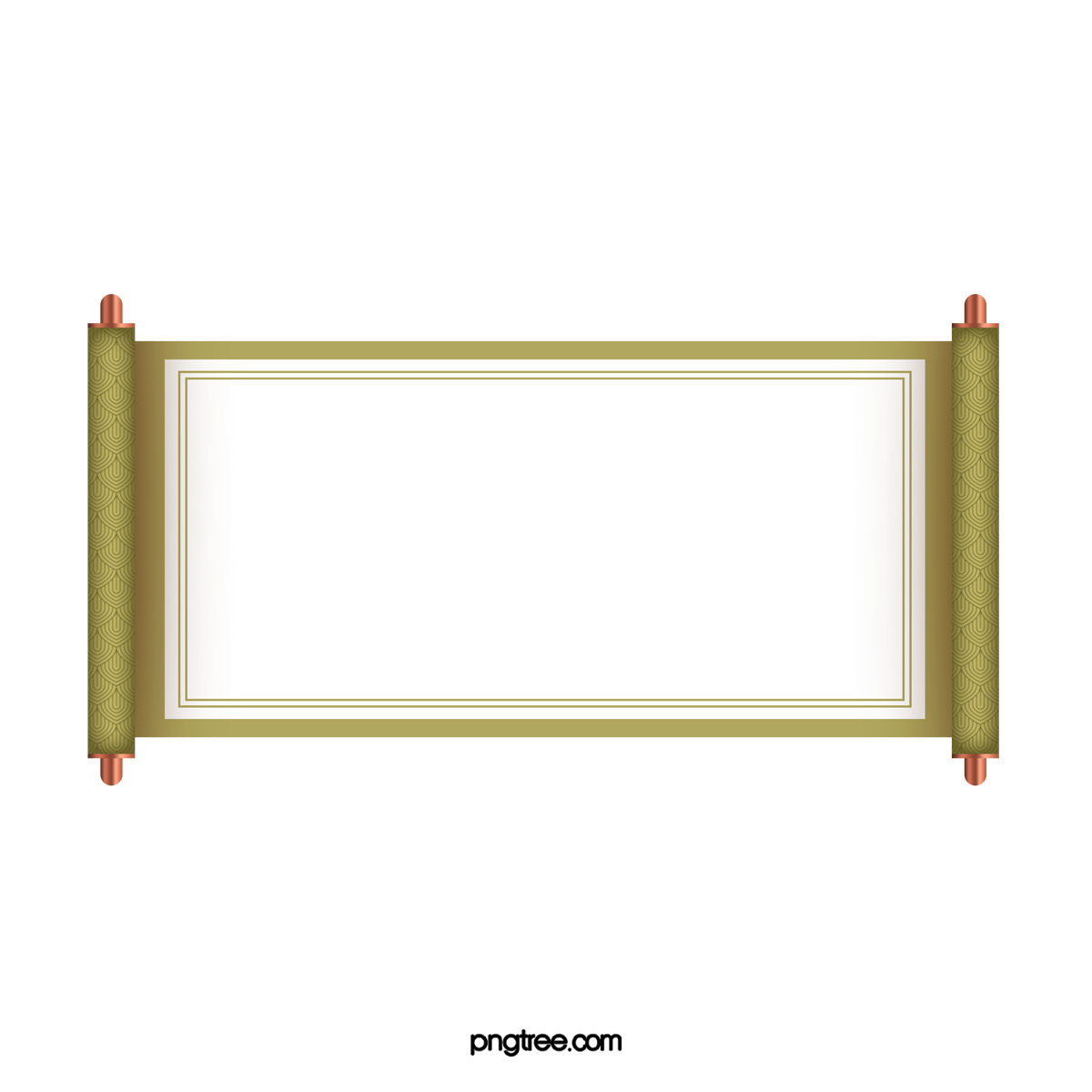 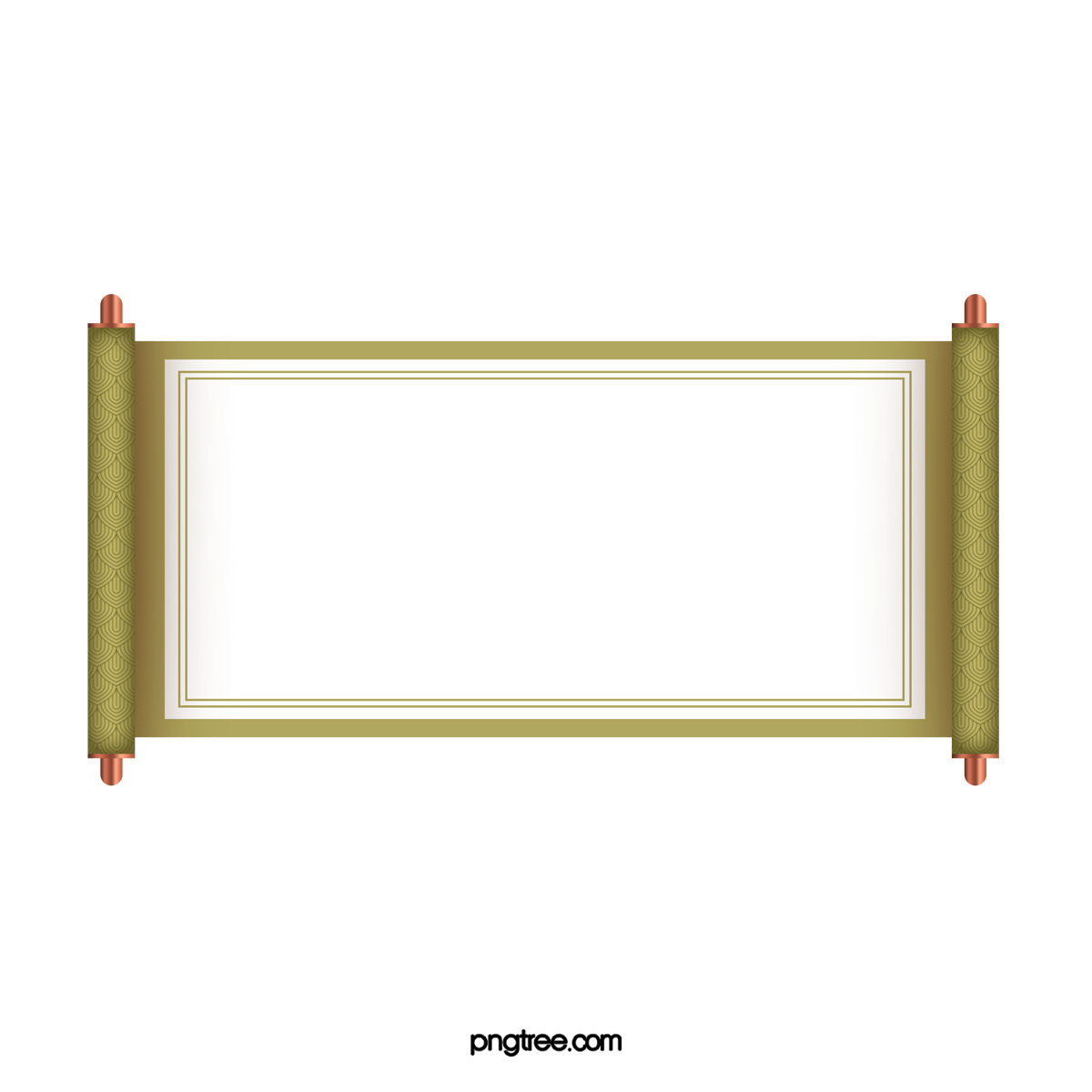 VUI ĐẾN TRƯỜNG
NGHE NHẠC KẾT HỢP
VẬN ĐỘNG CƠ THỂ
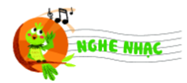 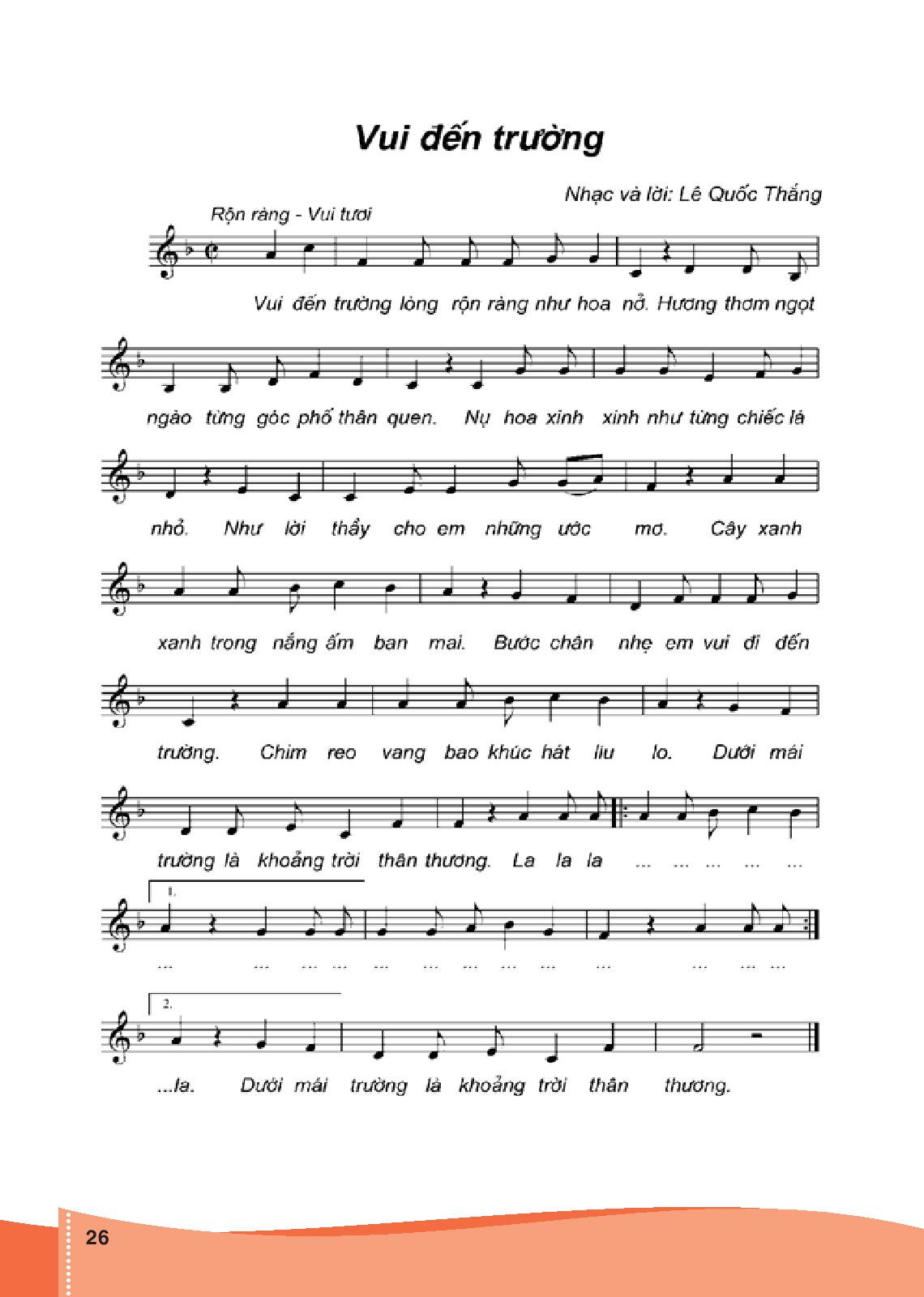 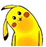 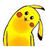 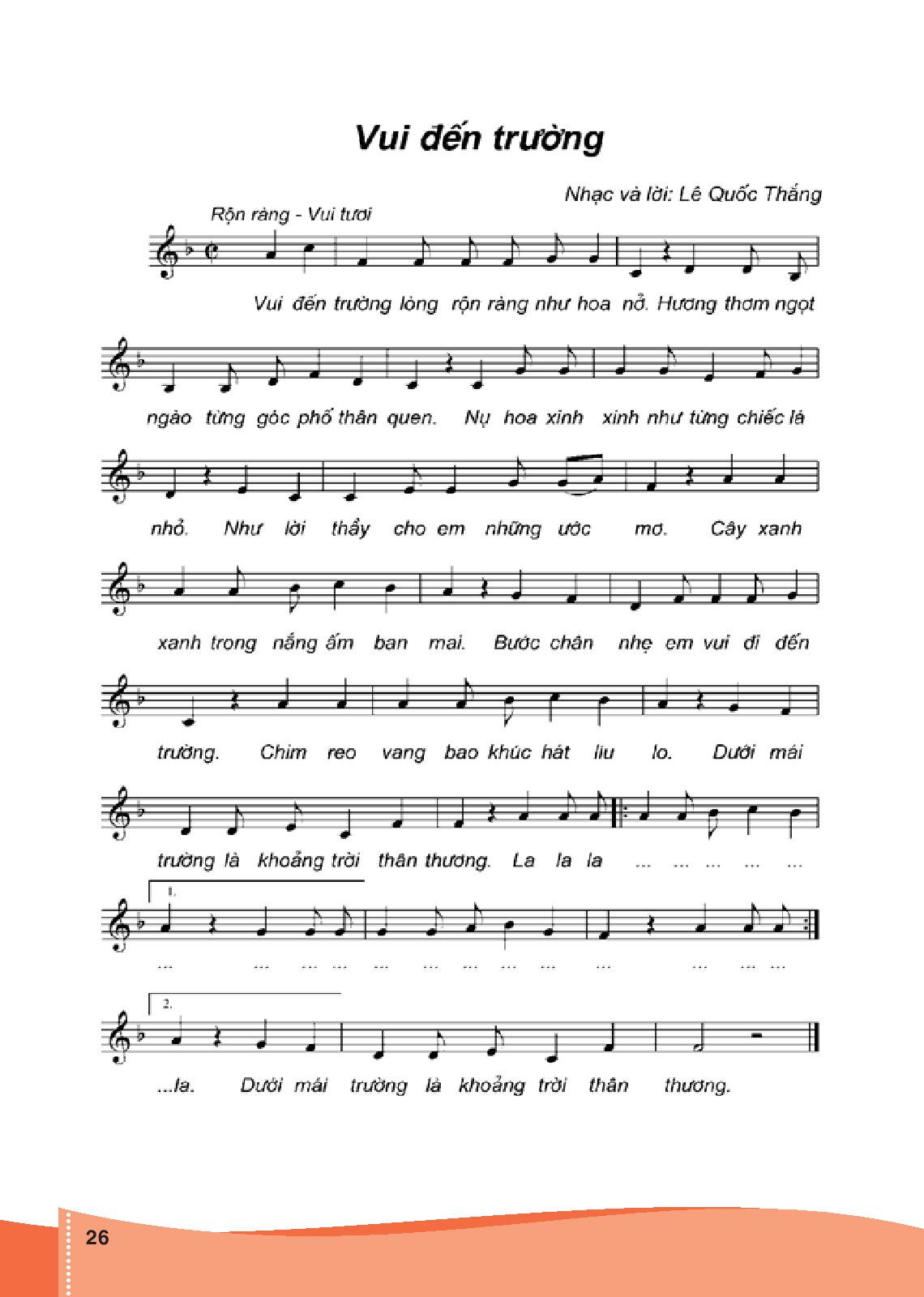 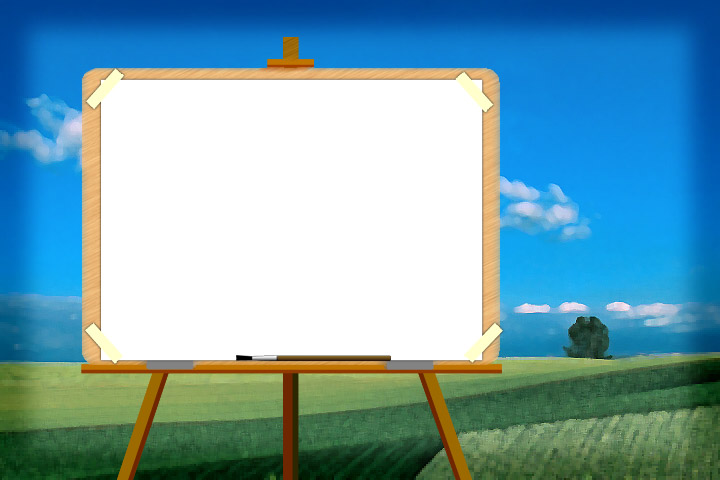 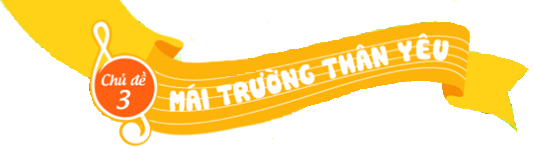 TIẾT 3
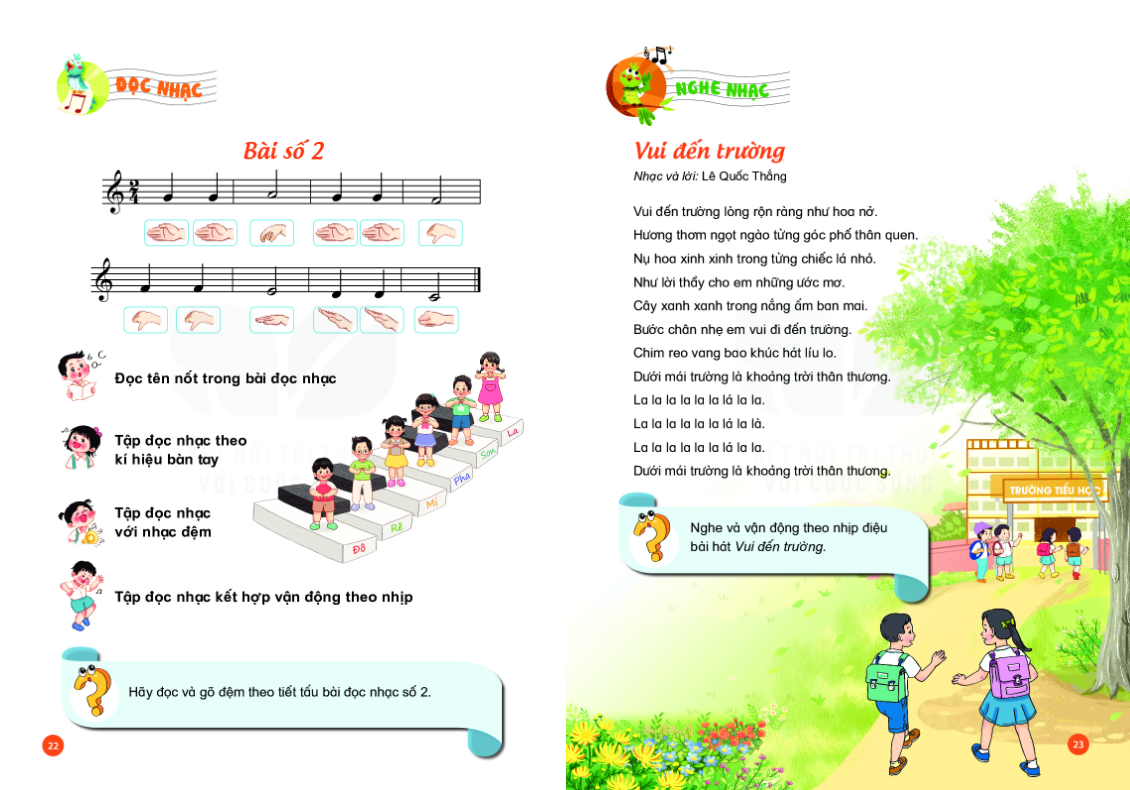 ÔN TẬP ĐỌC NHẠC:
BÀI SỐ 2
NGHE NHẠC:
Bài hát: VUI ĐẾN TRƯỜNG